State of the Nation: ASEAN   International education: providing quality experiences to gain a competitive edge
Join in the conversation     @asiacapable       #ASEANinAus
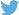 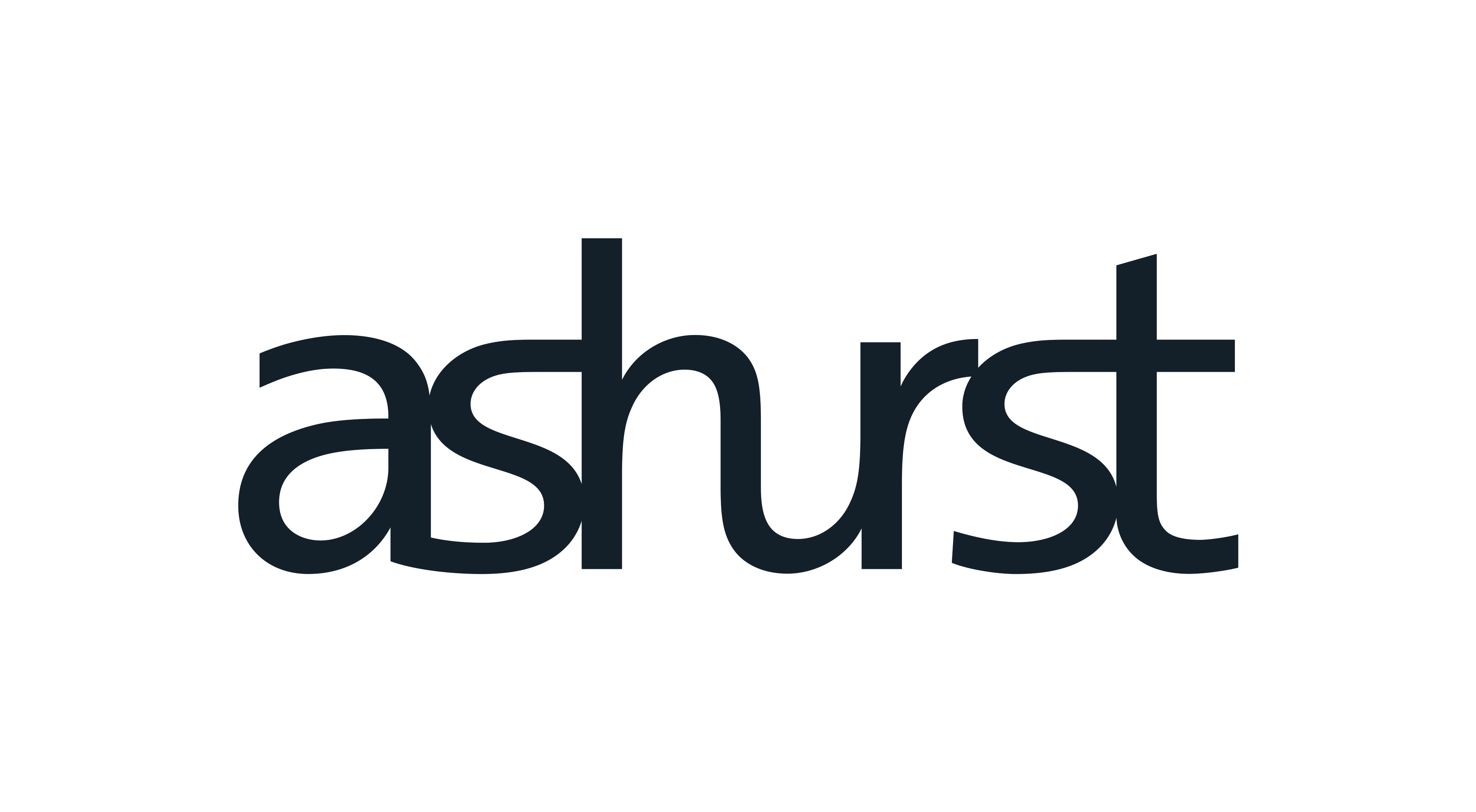 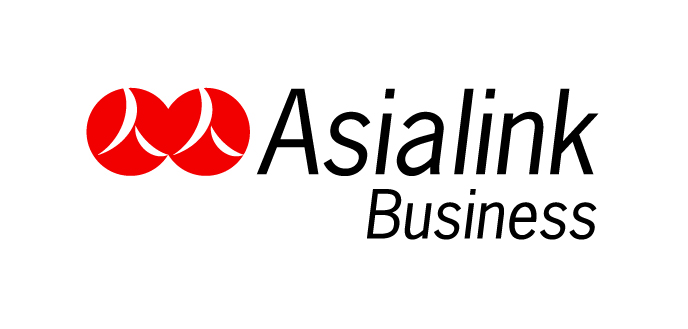 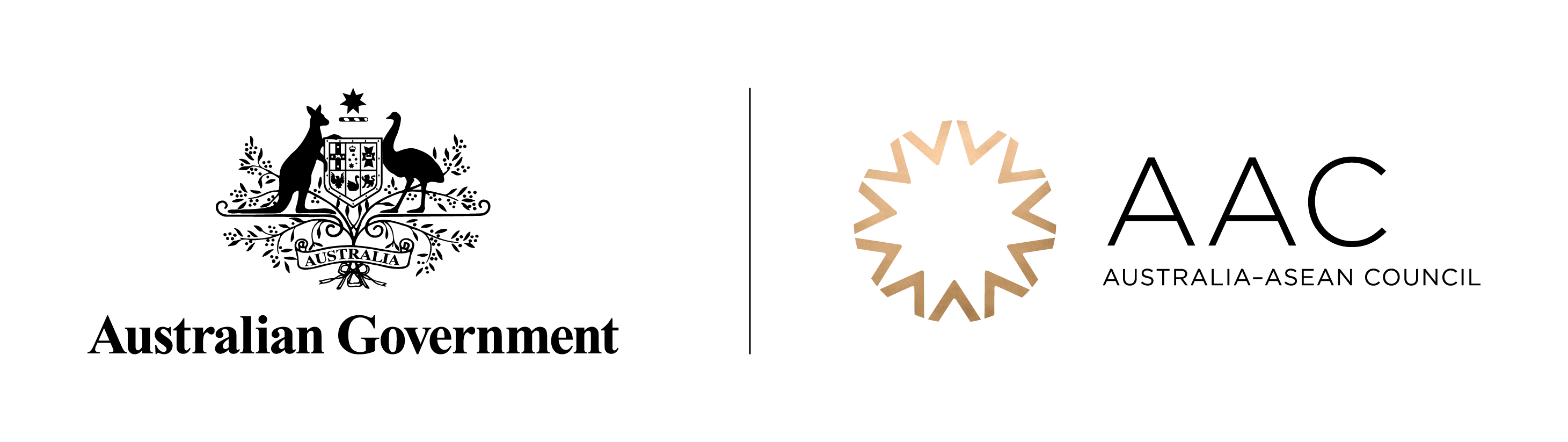 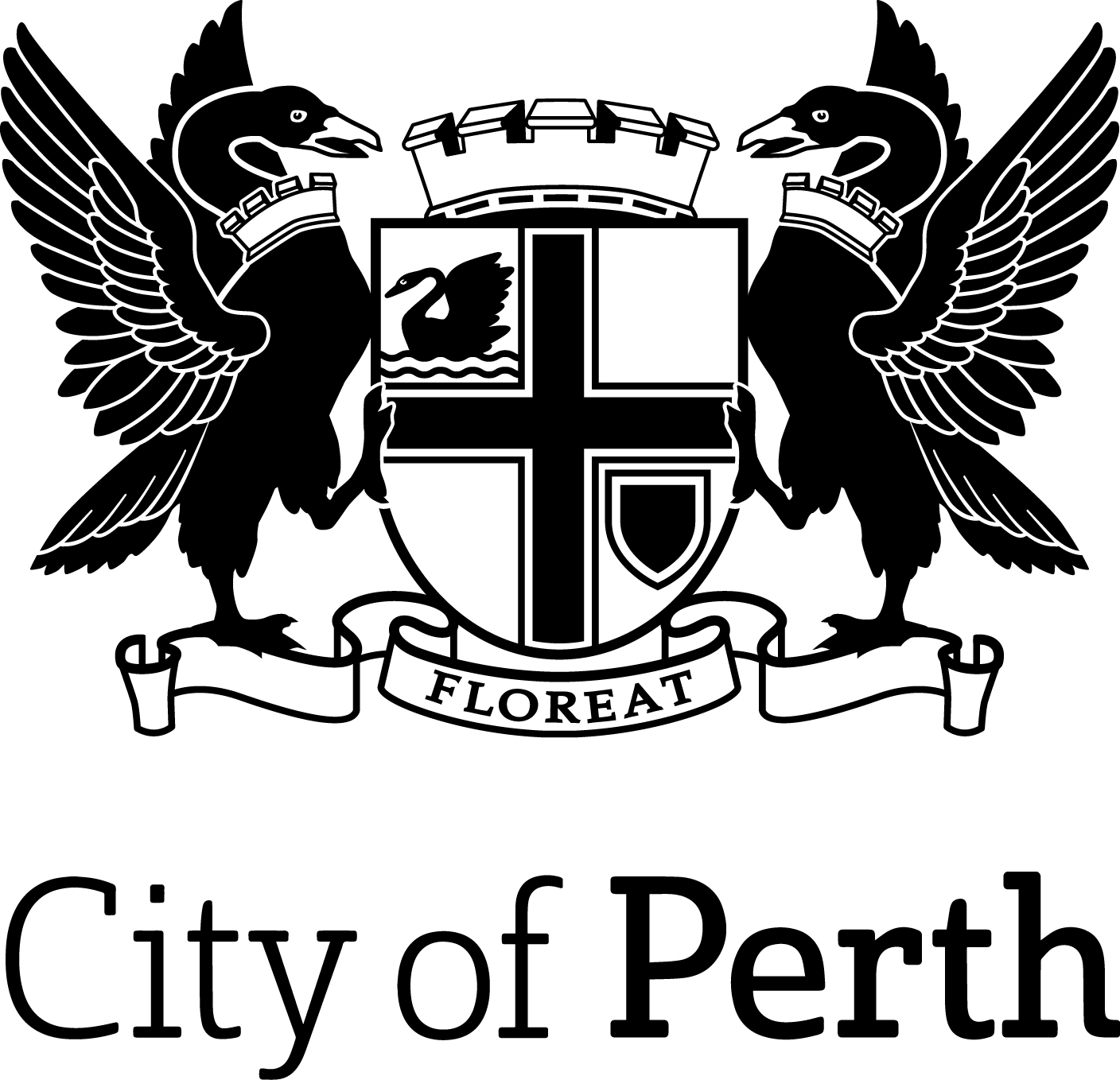 Mukund NarayanamurtiCEOAsialink Business
Join in the conversation     @asiacapable       #ASEANinAus
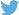 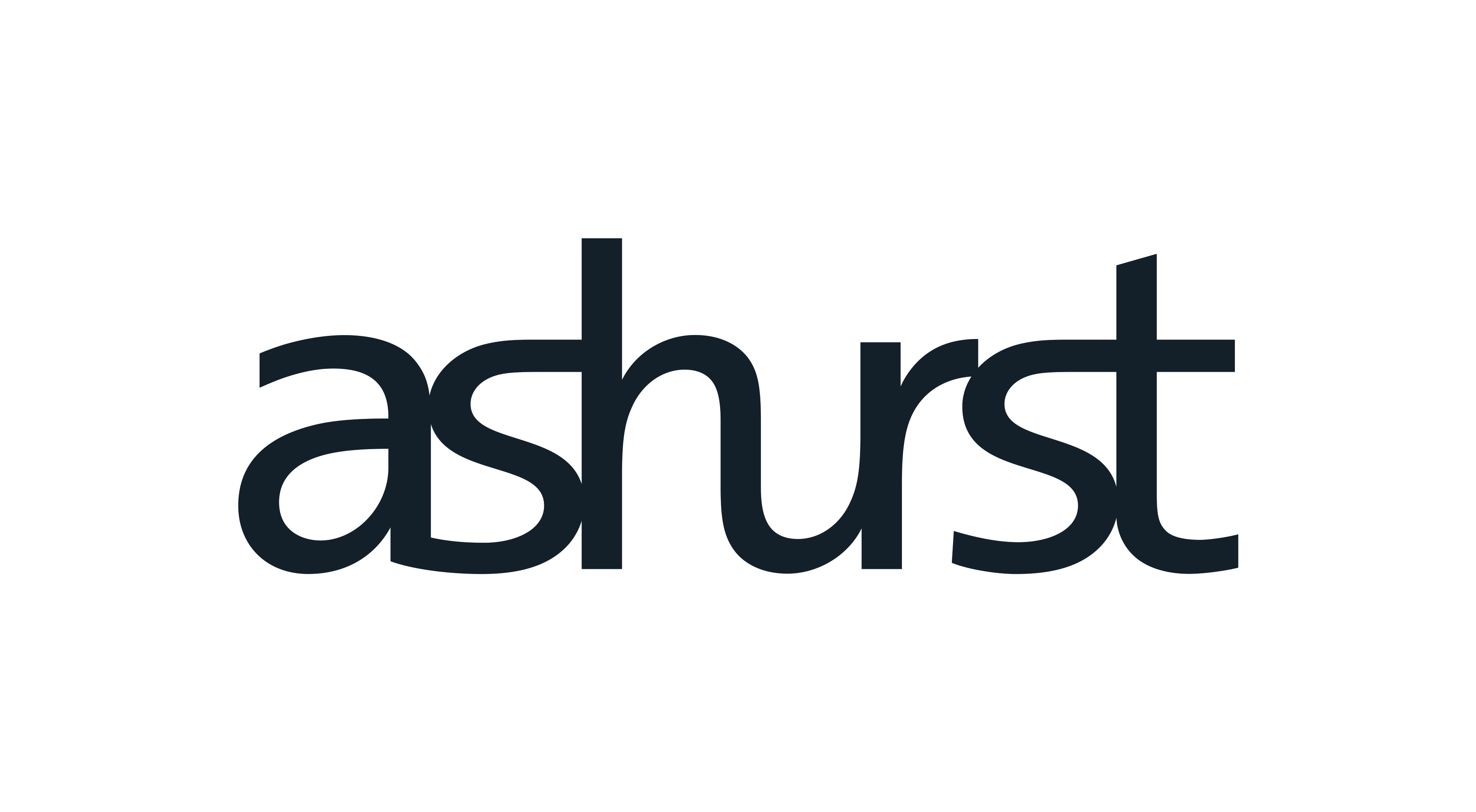 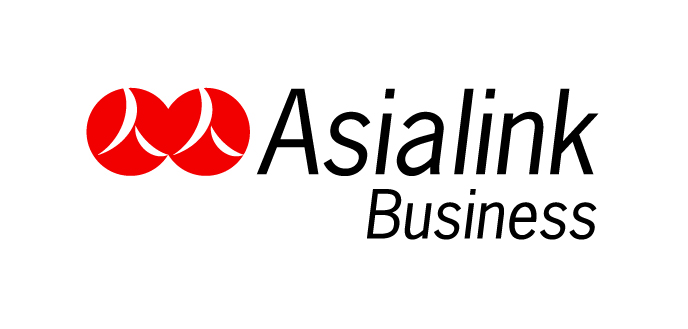 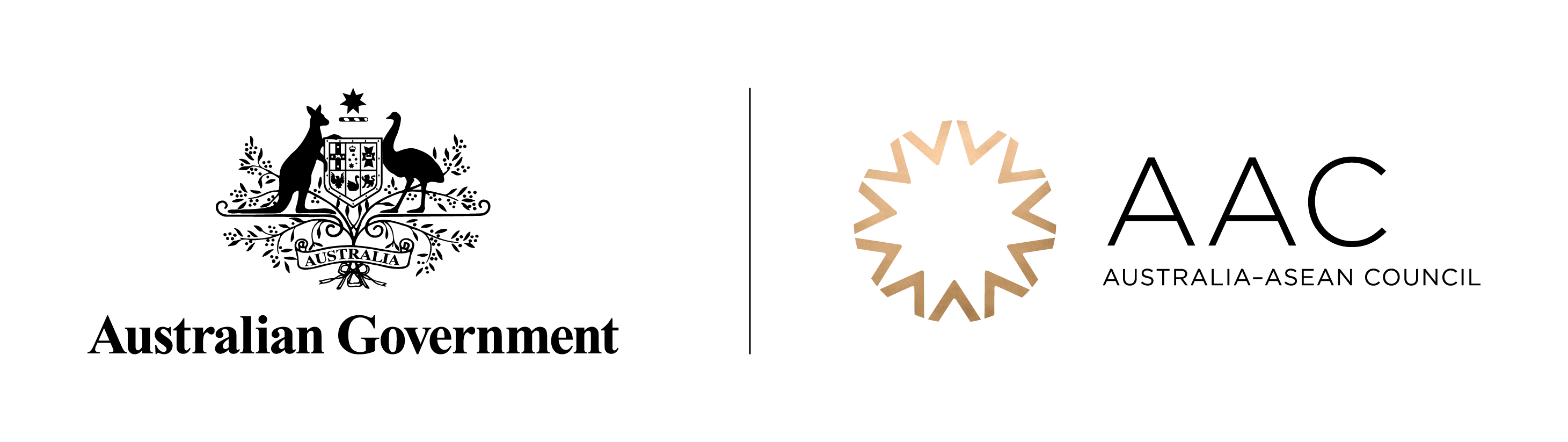 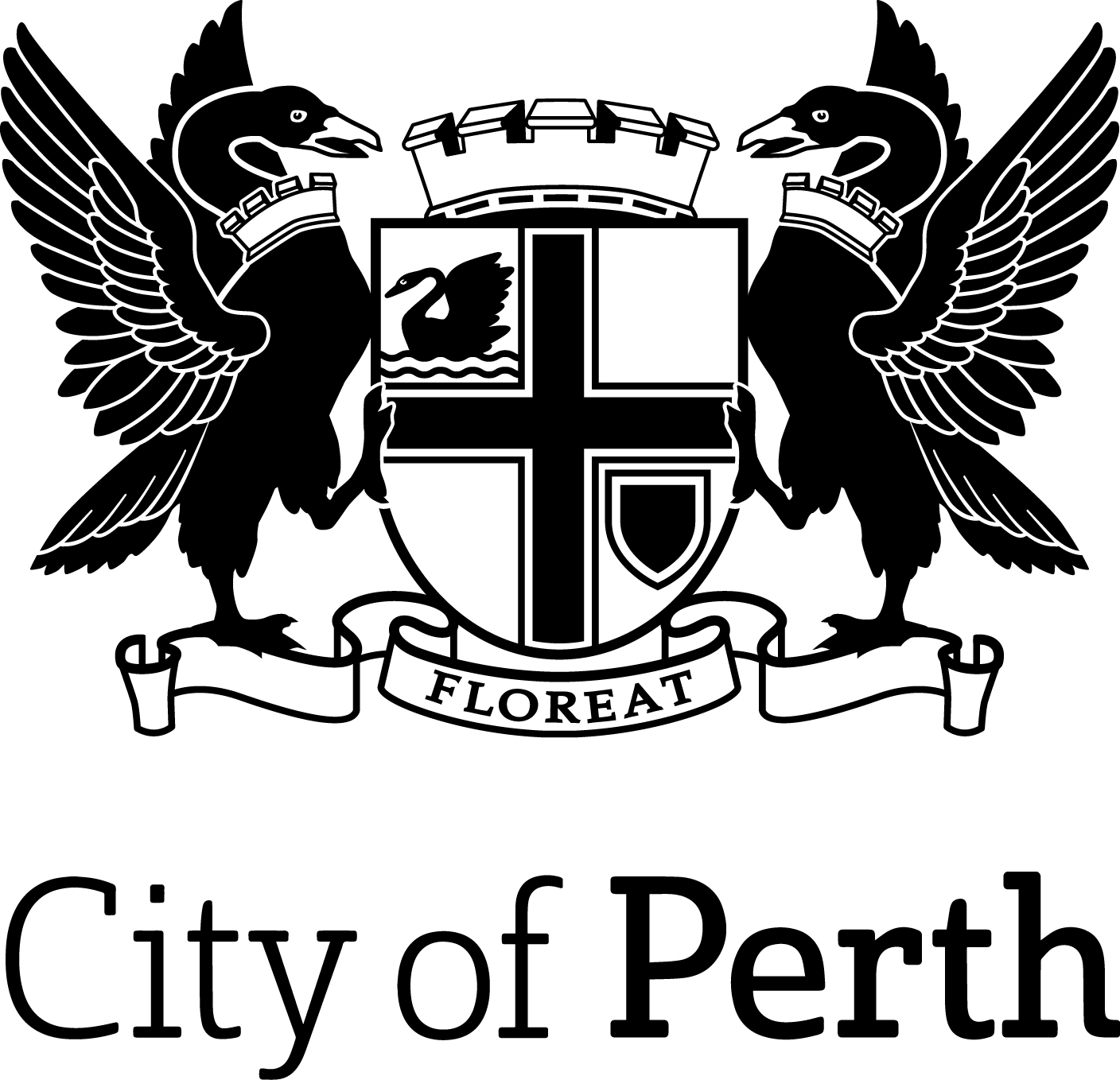 Stuart JamesPartnerAshurst
Join in the conversation     @asiacapable       #ASEANinAus
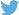 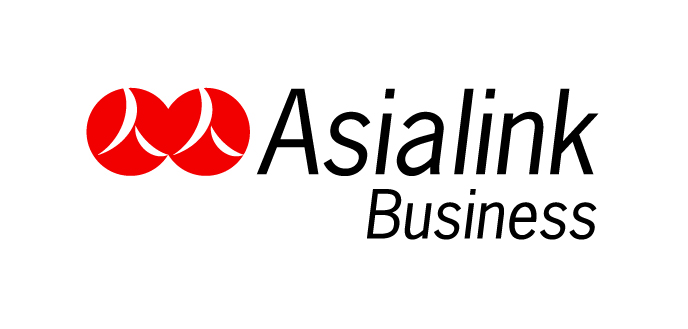 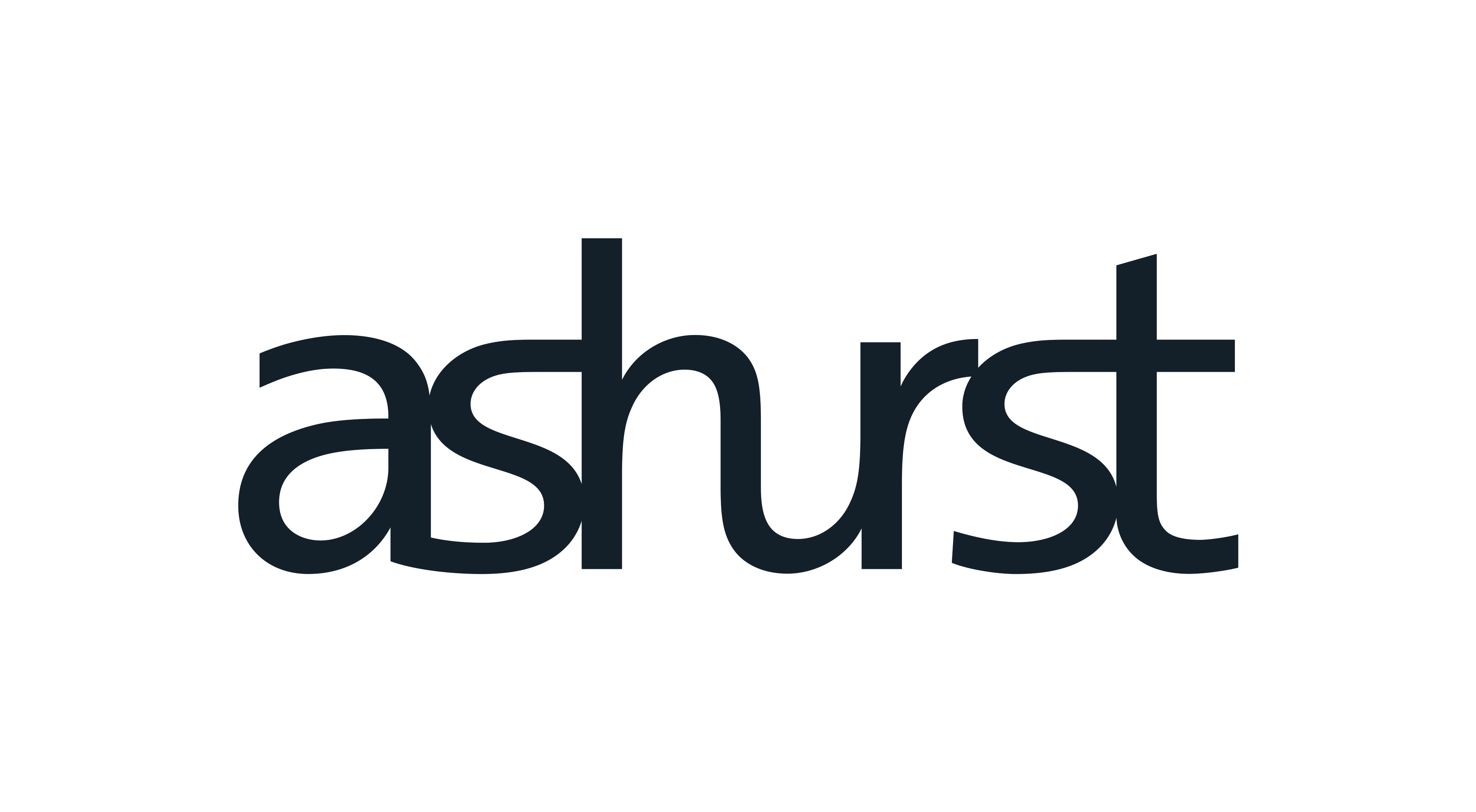 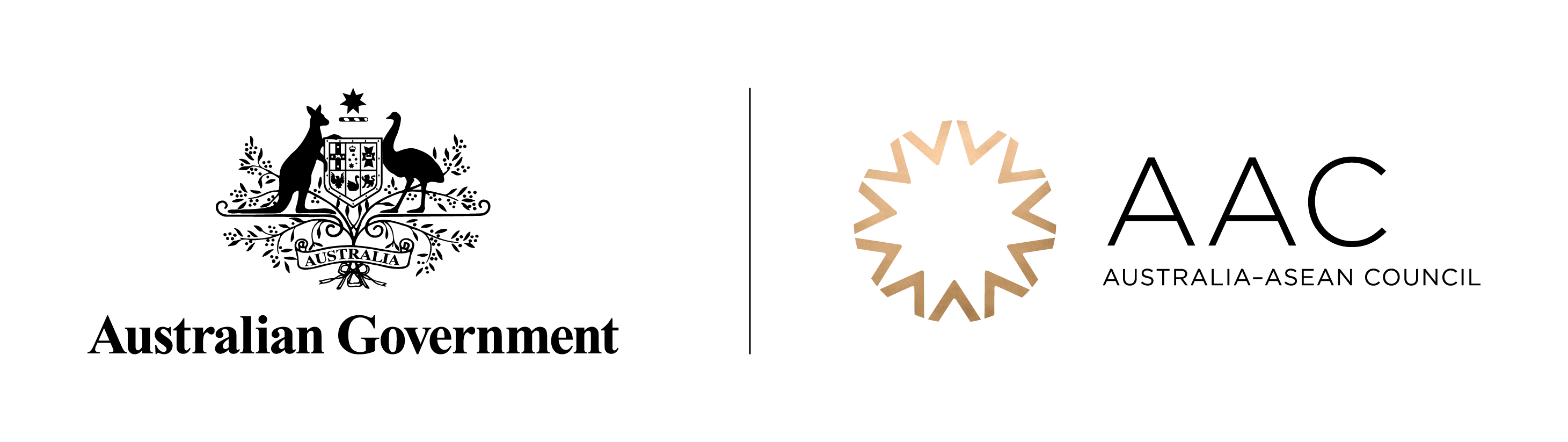 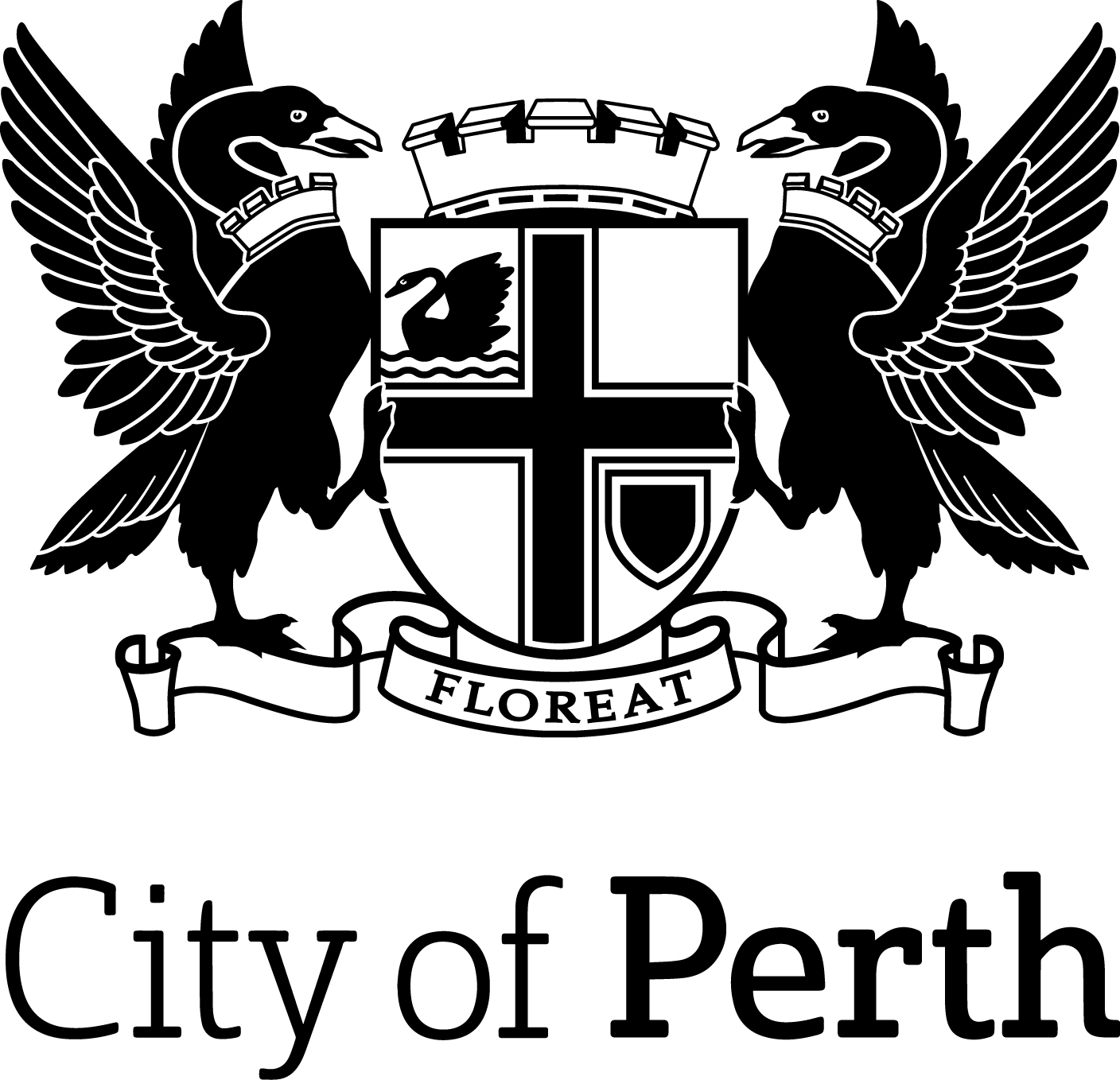 The Hon Bill Johnston MLAMinister for Mines and Petroleum; Commerce and Industrial Relations; Electoral Affairs; Asian Engagement
Join in the conversation     @asiacapable       #ASEANinAus
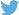 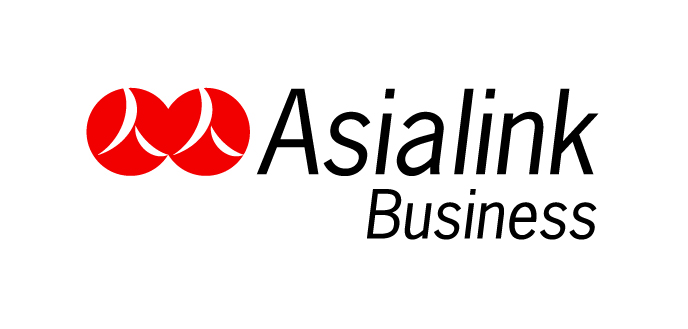 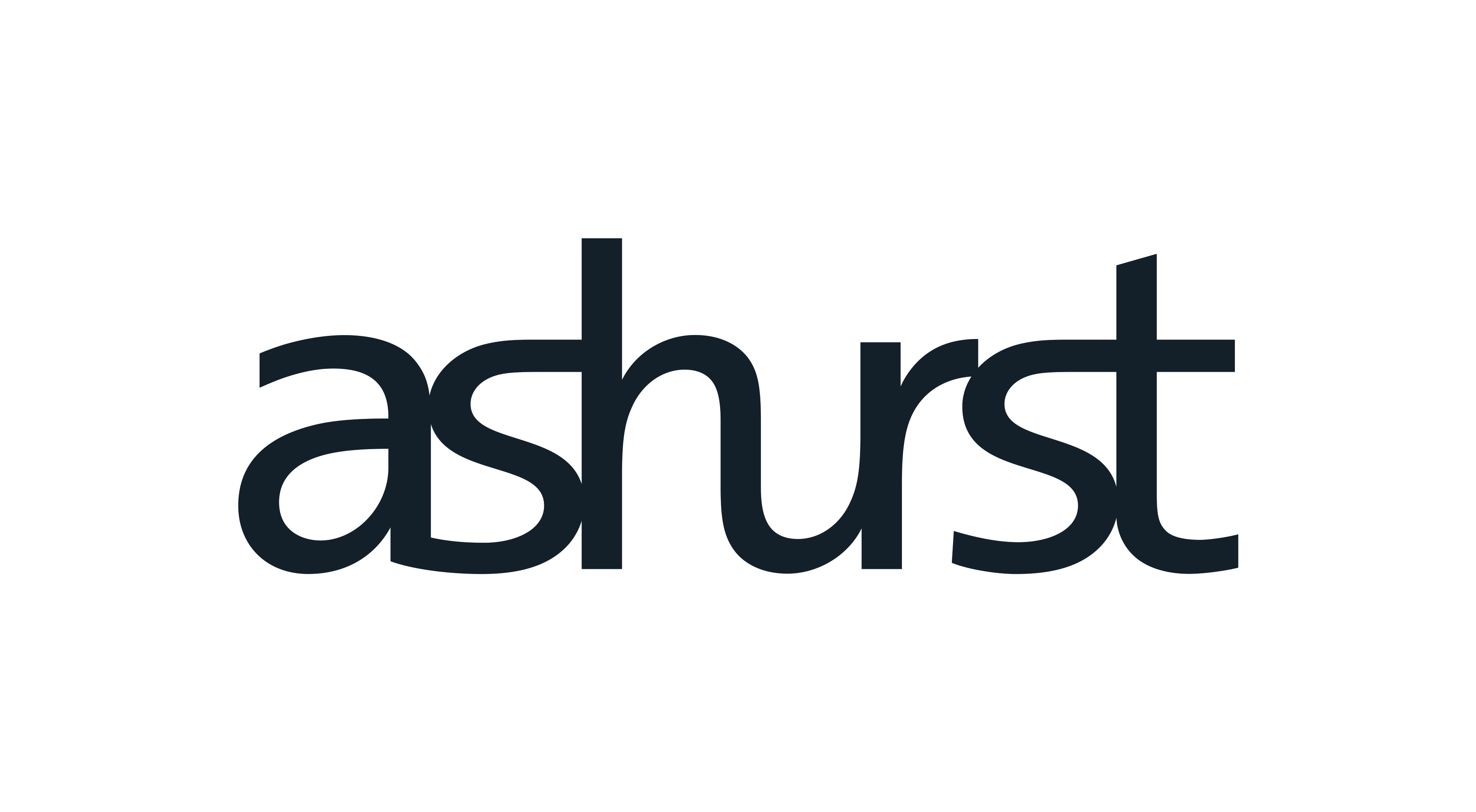 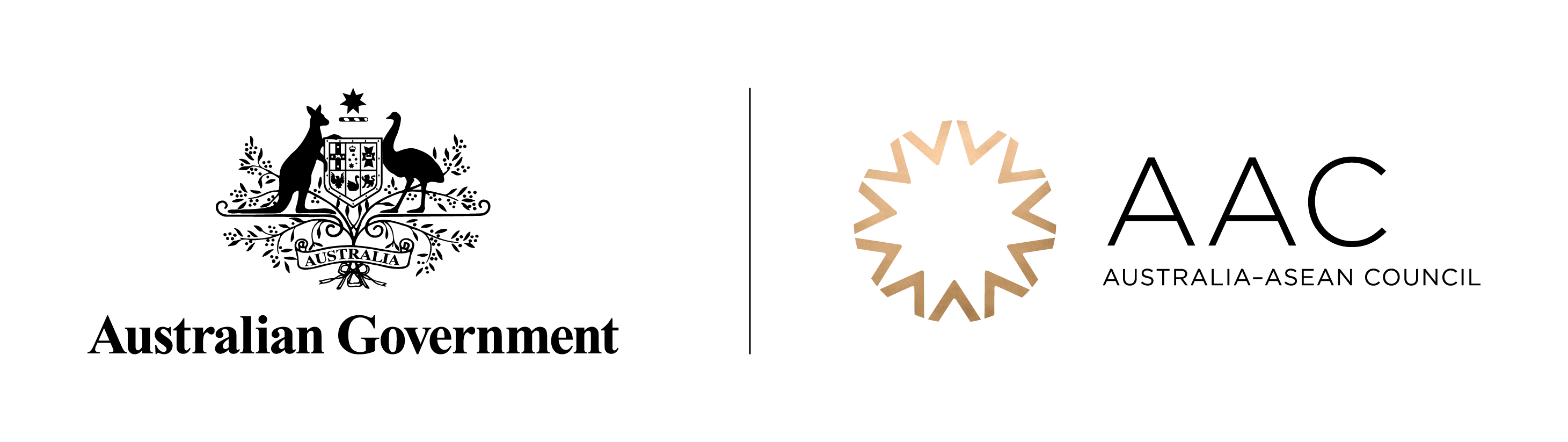 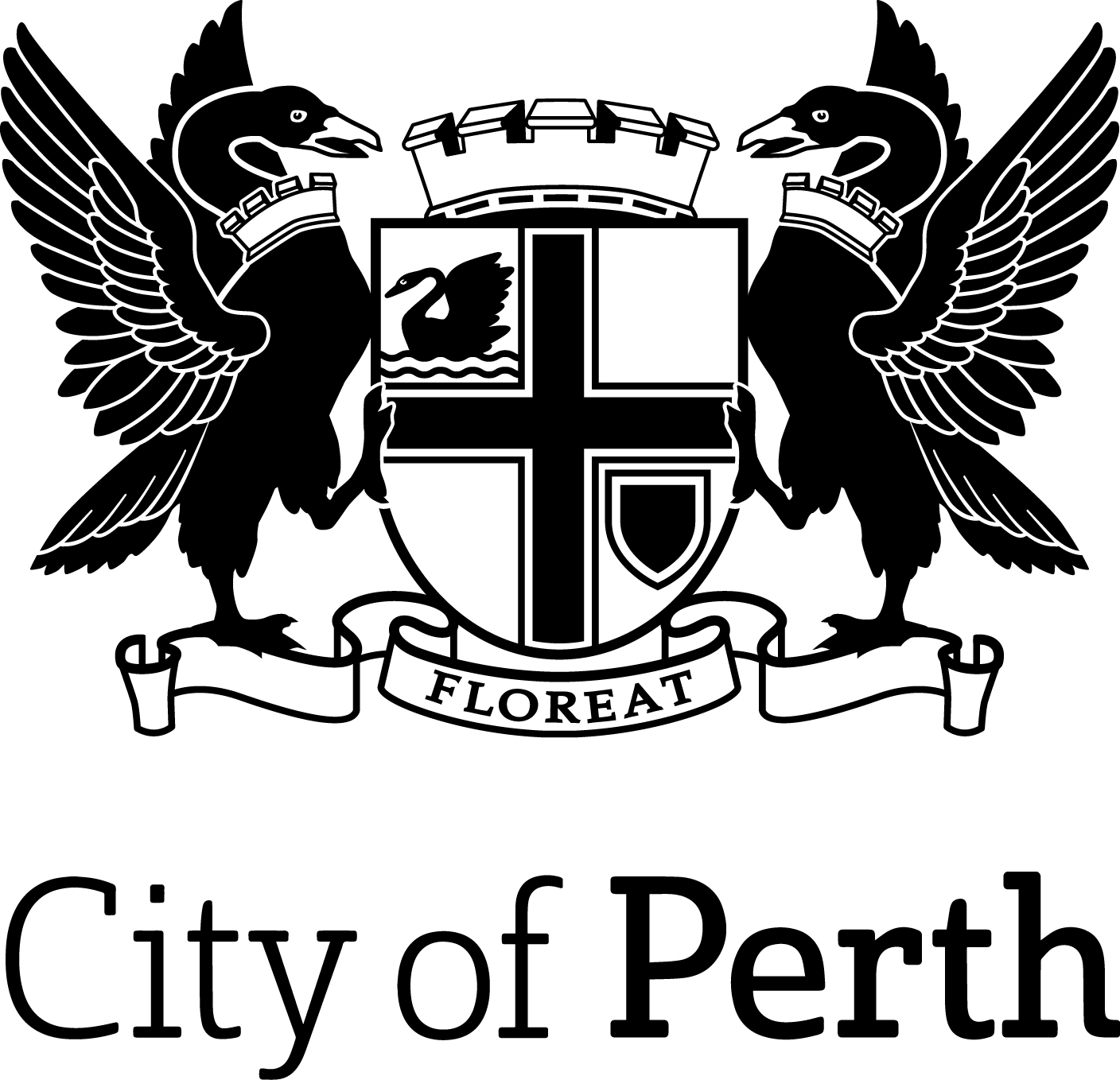 Mukund NarayanamurtiCEOAsialink Business
Join in the conversation     @asiacapable       #ASEANinAus
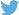 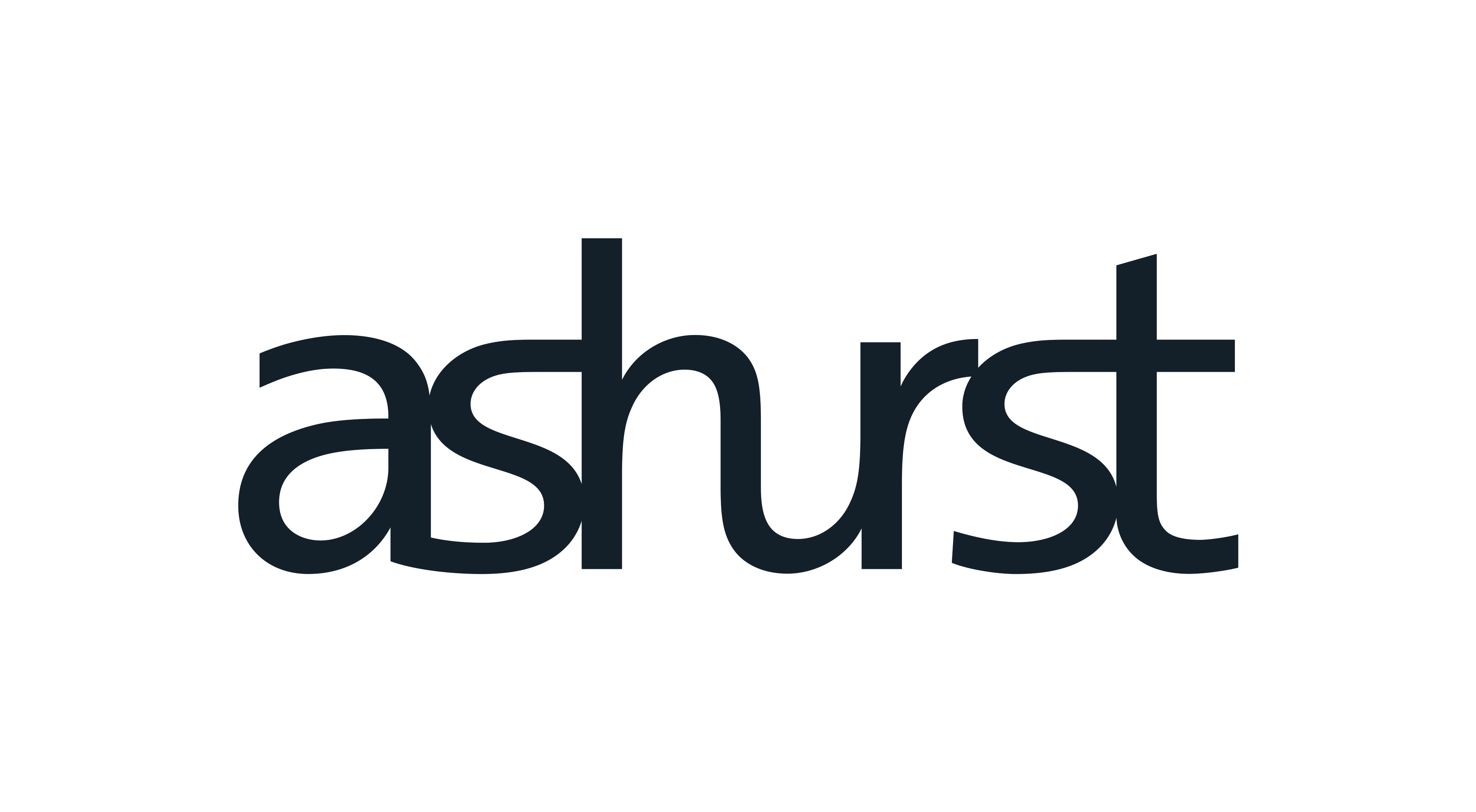 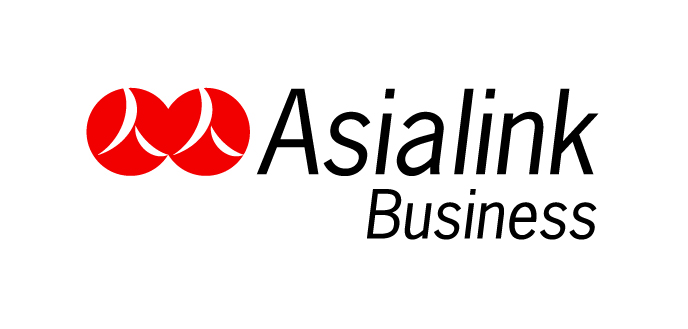 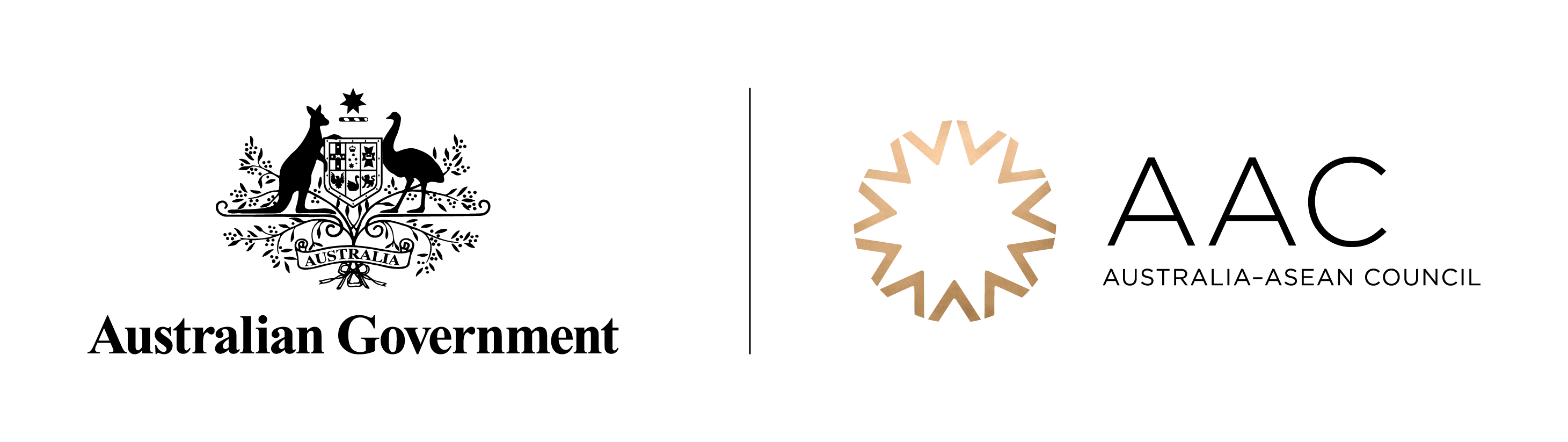 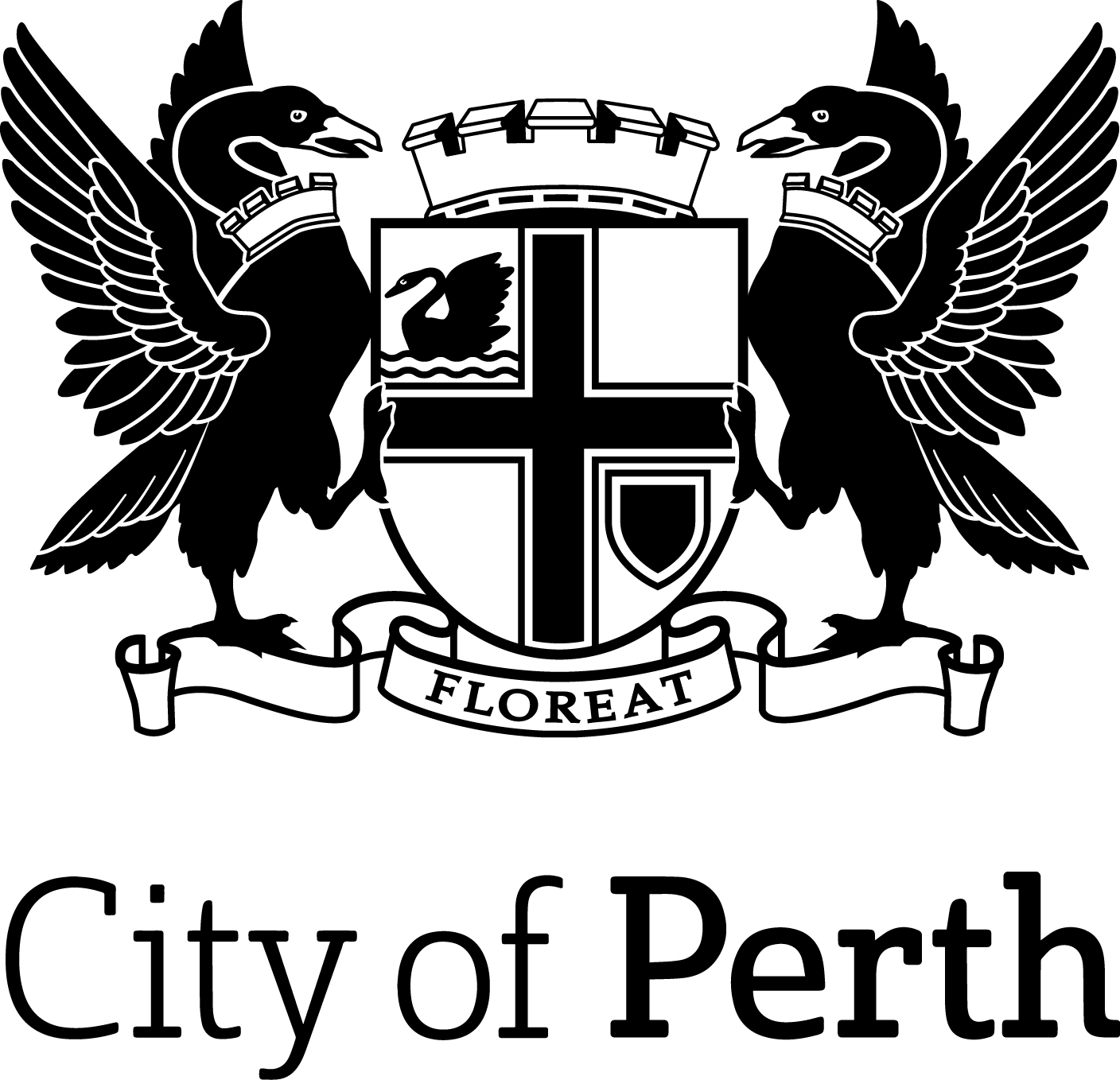 Rod JonesChairStudy Perth
Join in the conversation     @asiacapable       #ASEANinAus
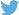 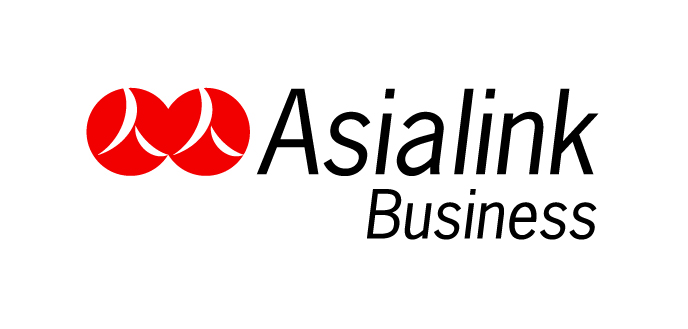 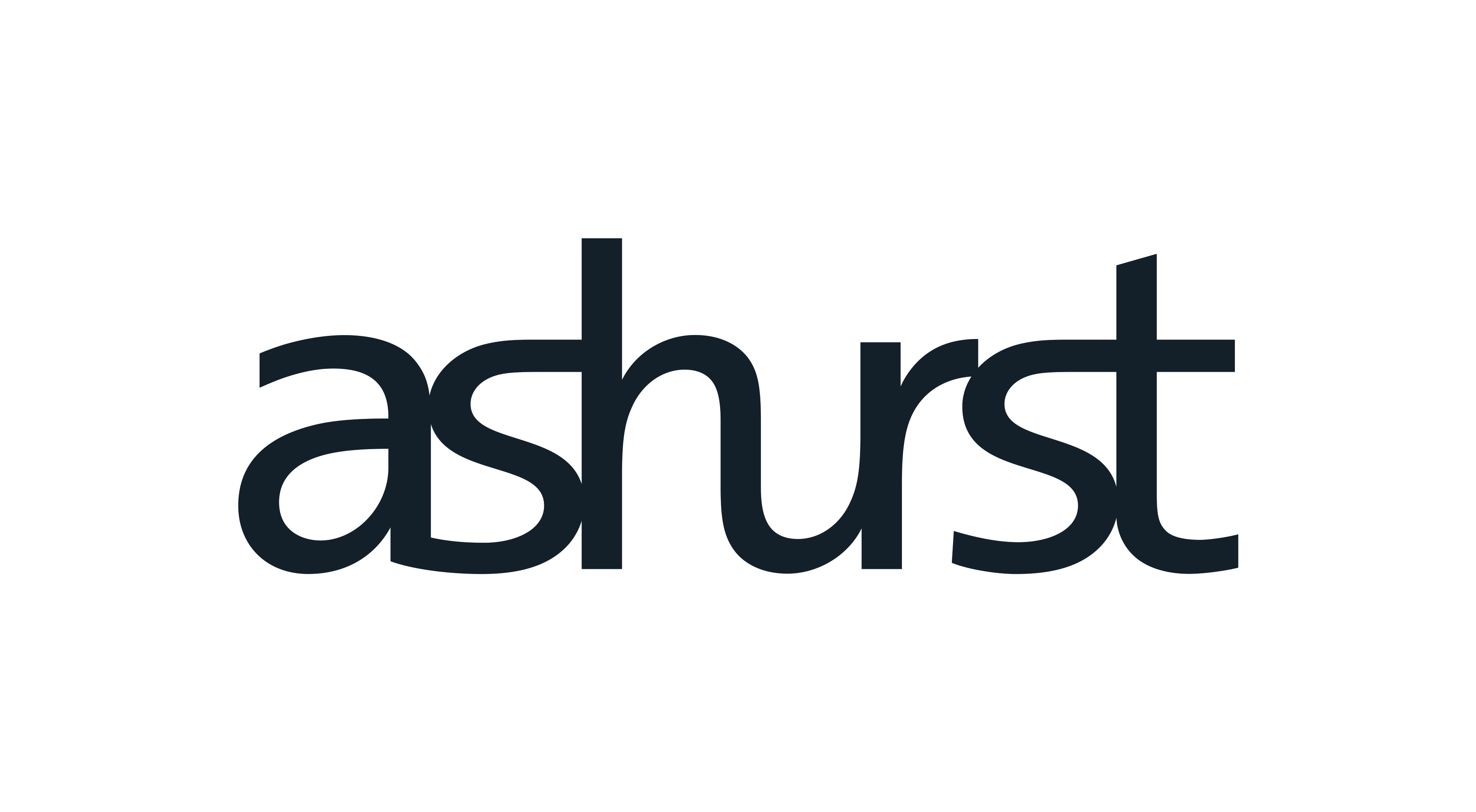 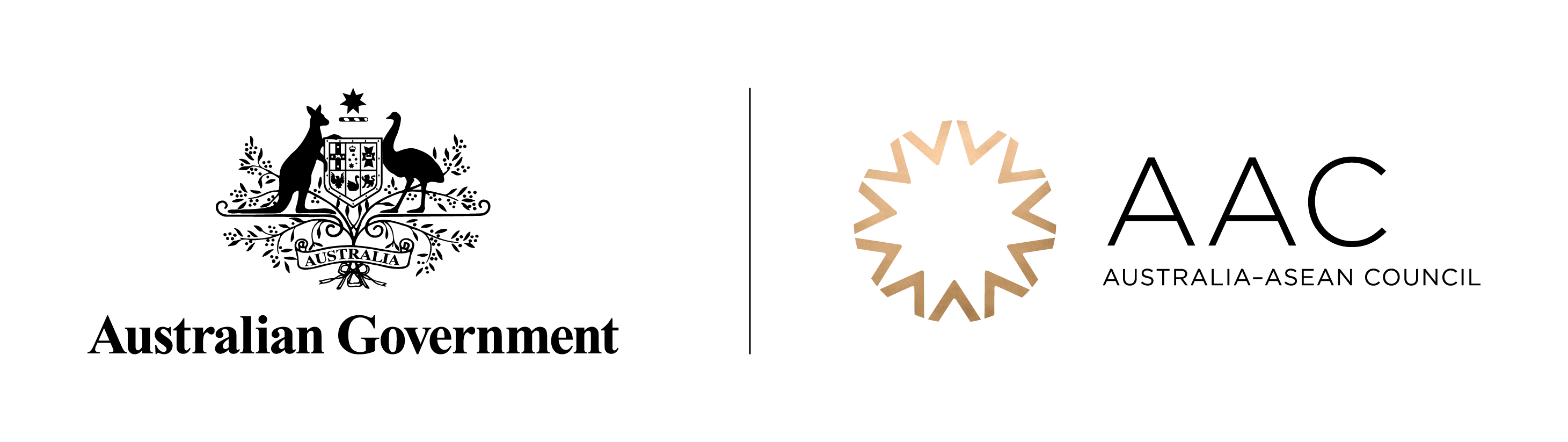 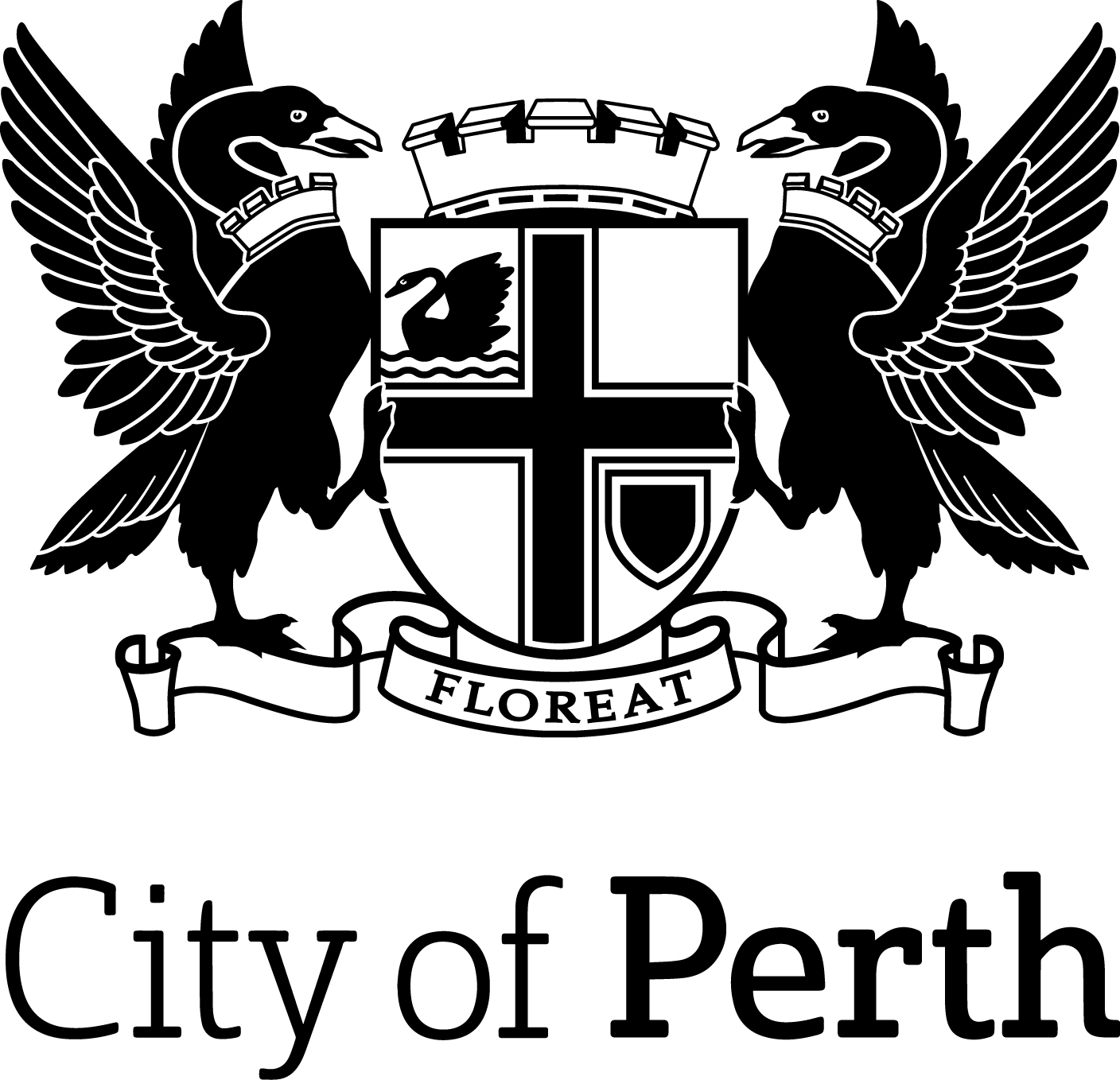 Mukund NarayanamurtiCEOAsialink Business
Join in the conversation     @asiacapable       #ASEANinAus
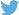 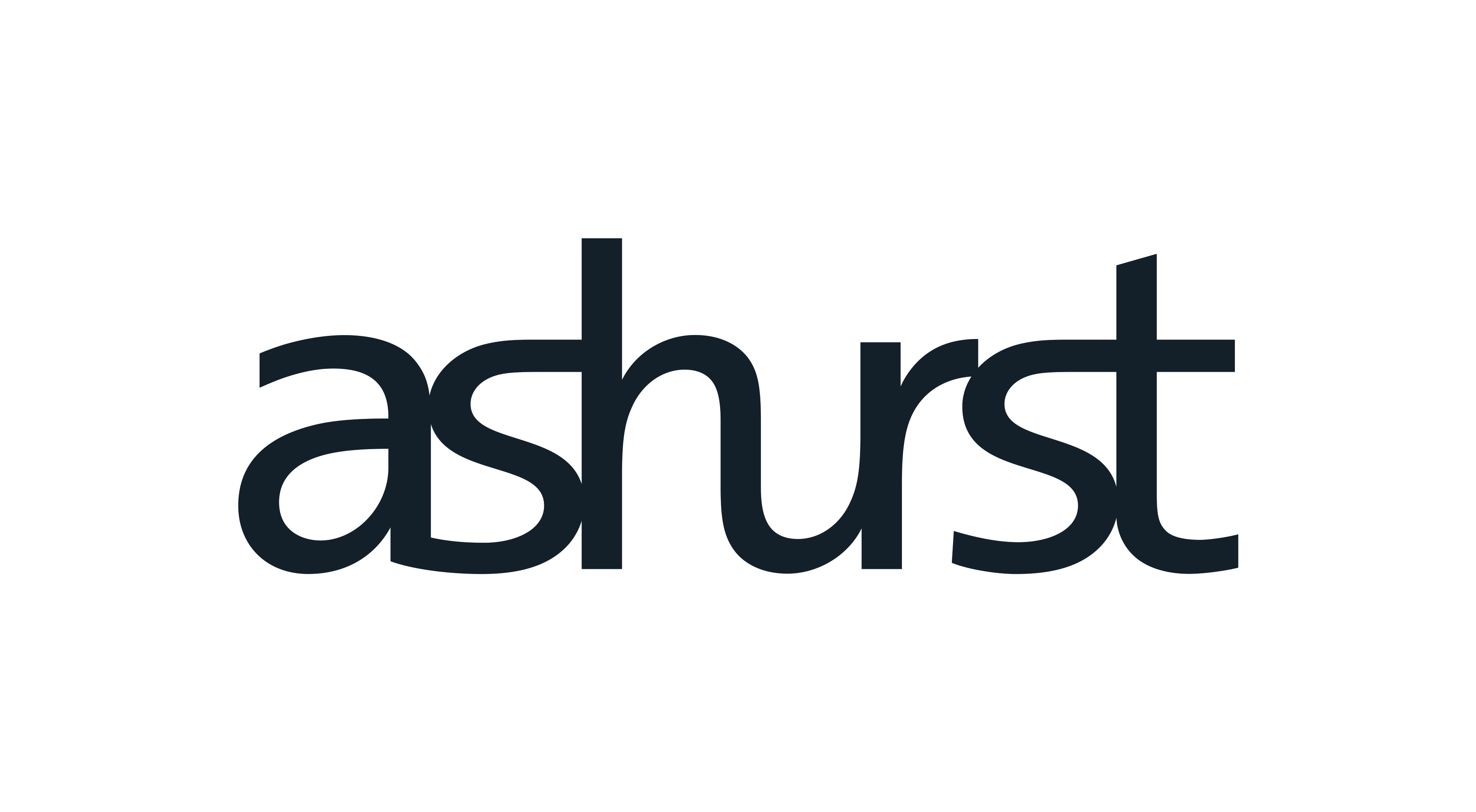 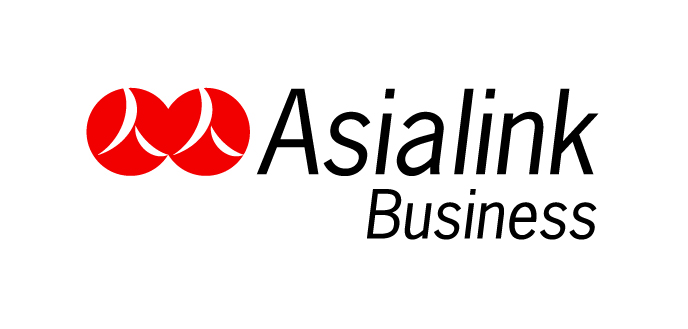 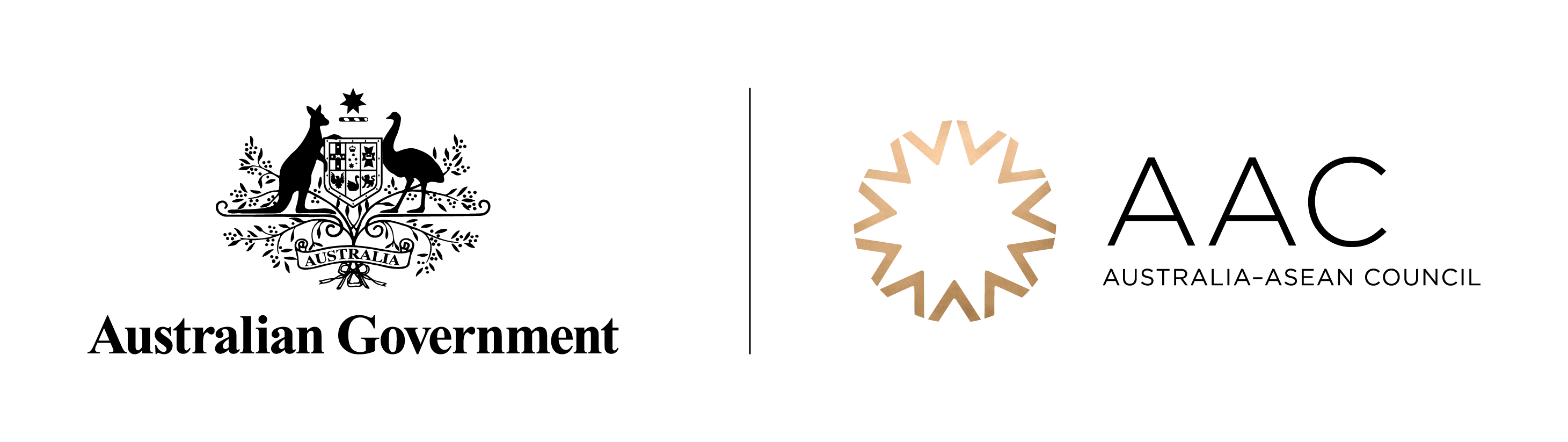 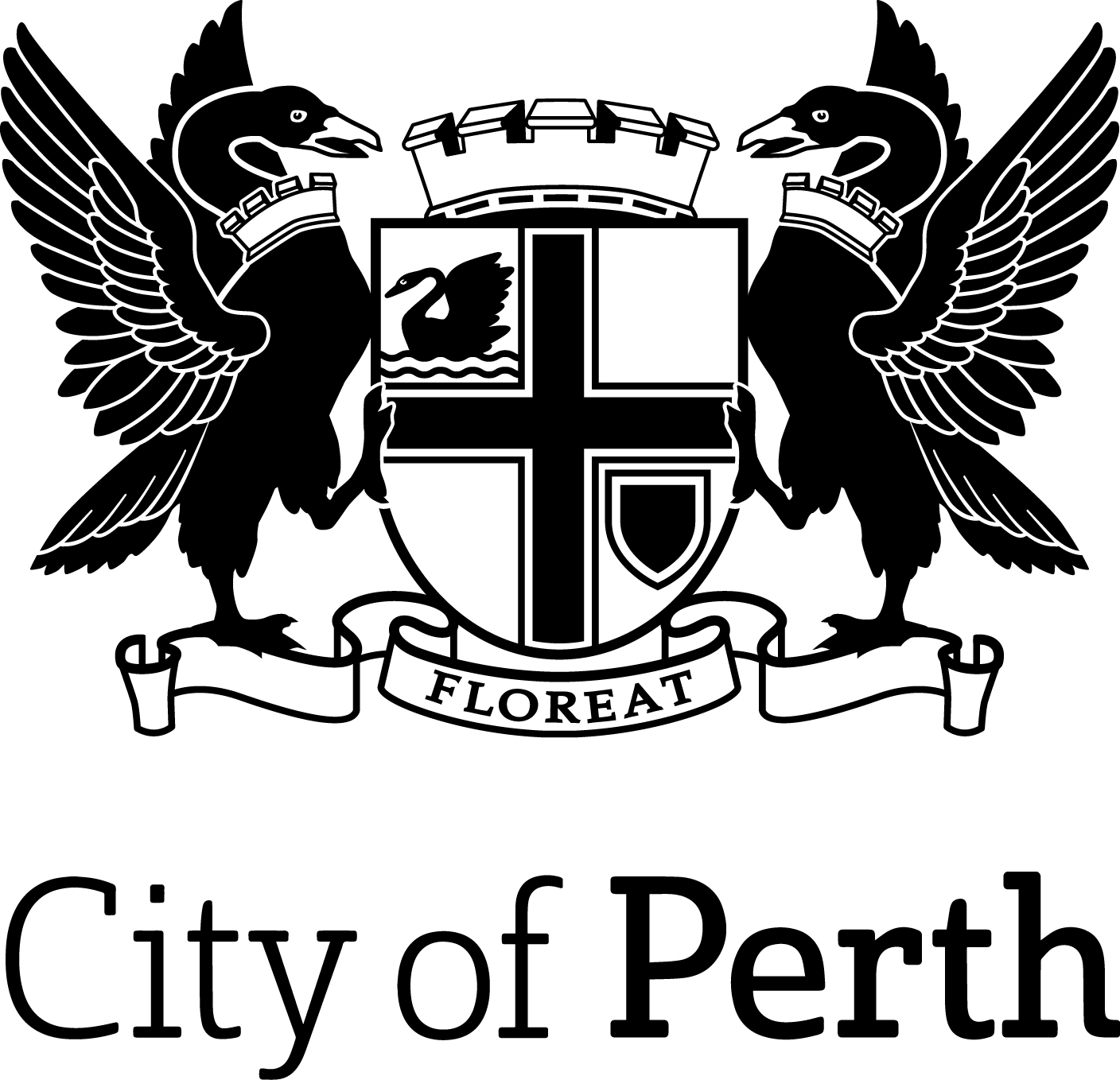 Robynne WalshPrincipalPhoenix Academy
Join in the conversation     @asiacapable       #ASEANinAus
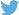 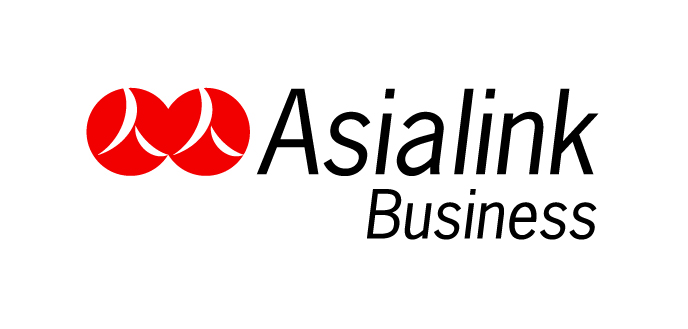 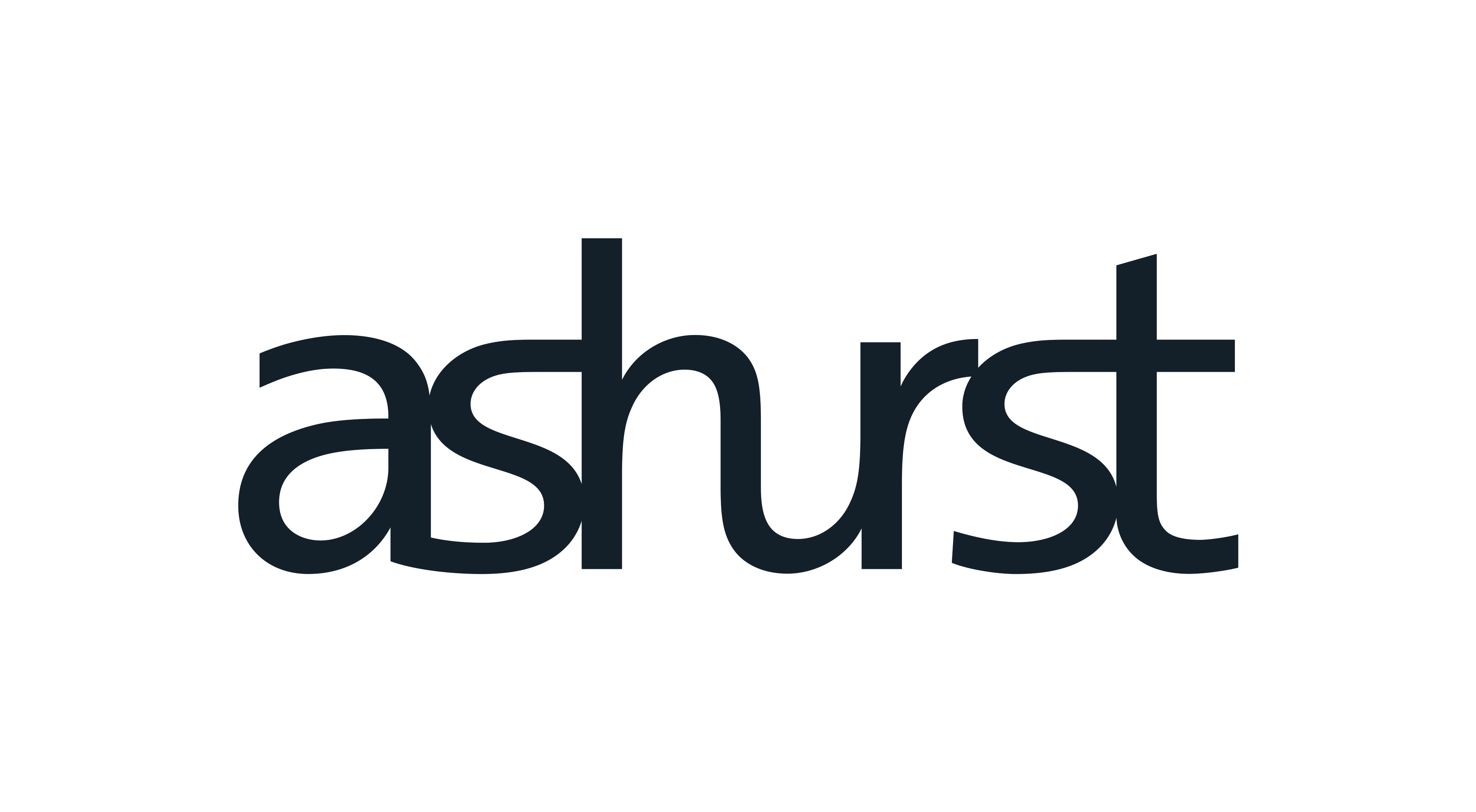 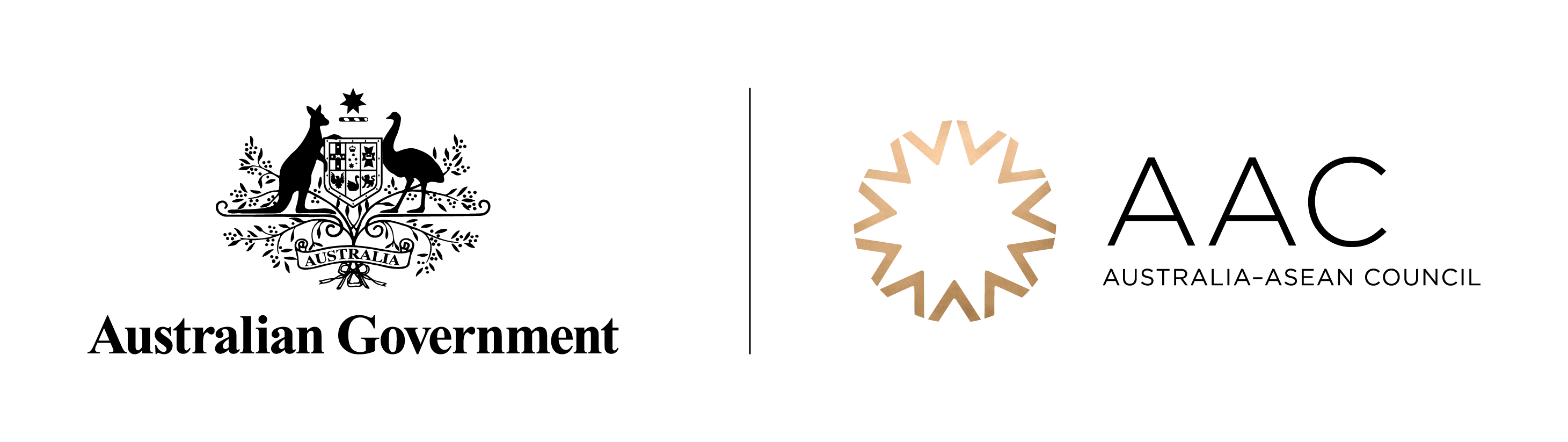 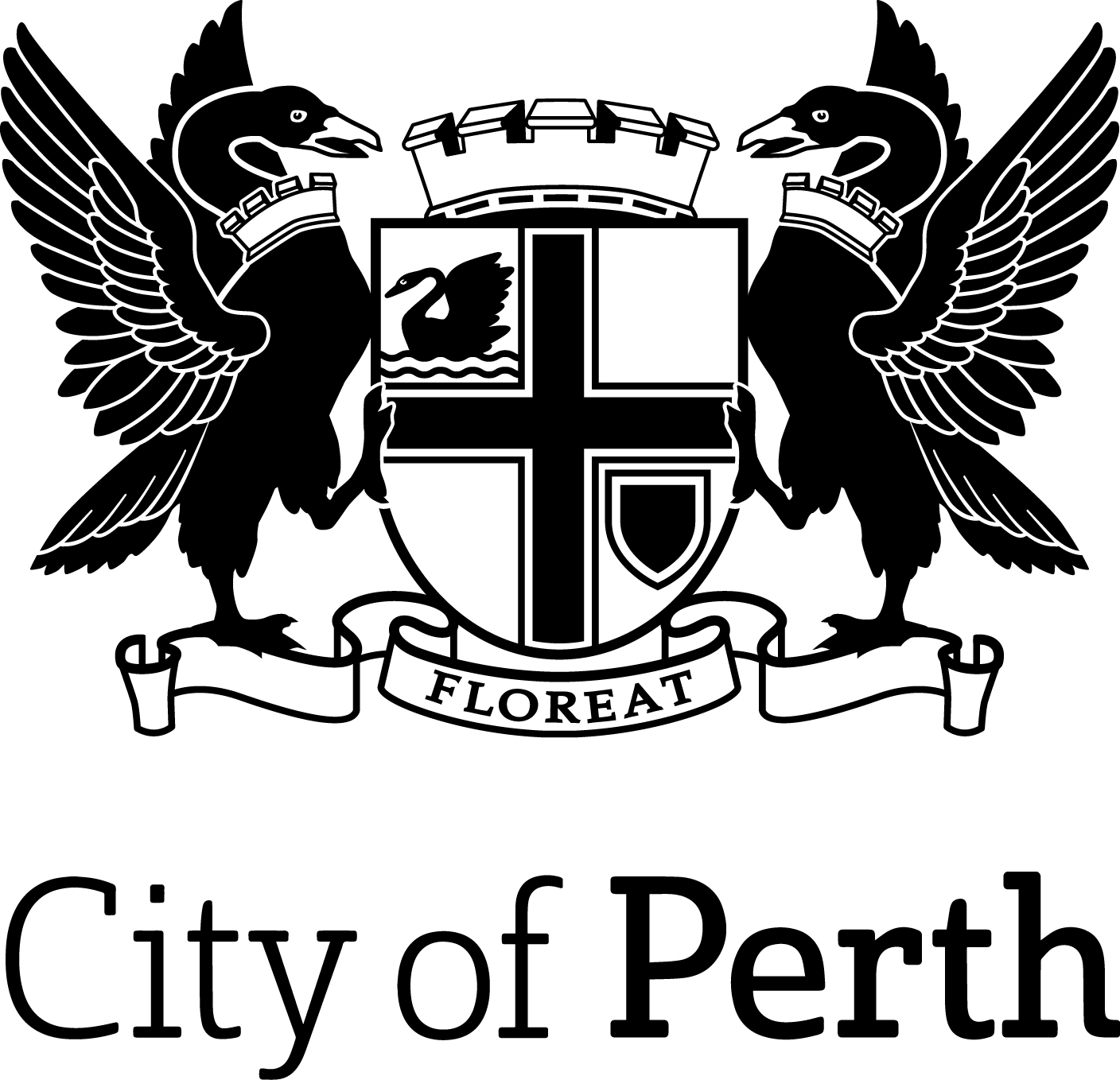 Mukund NarayanamurtiCEOAsialink Business
Join in the conversation     @asiacapable       #ASEANinAus
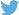 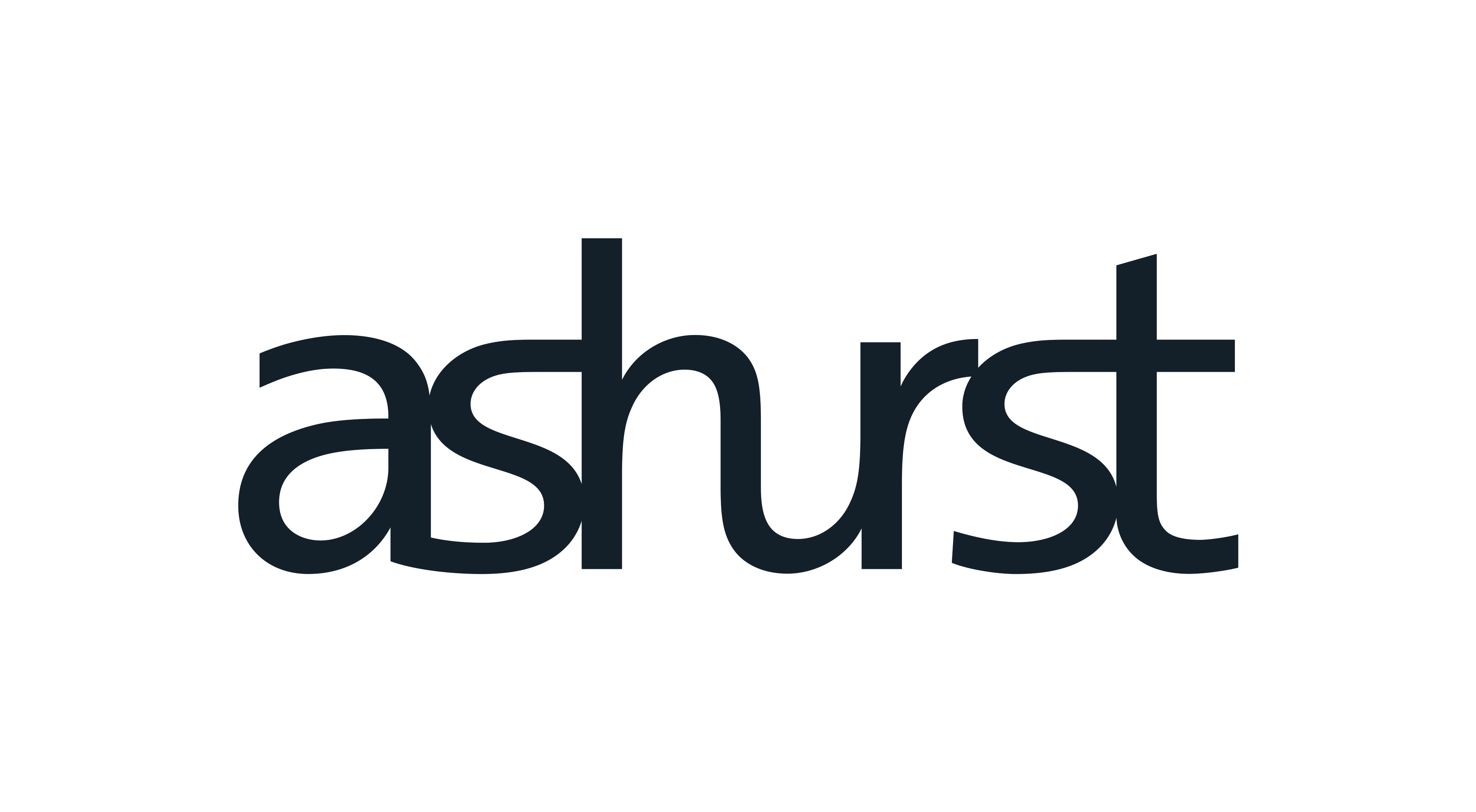 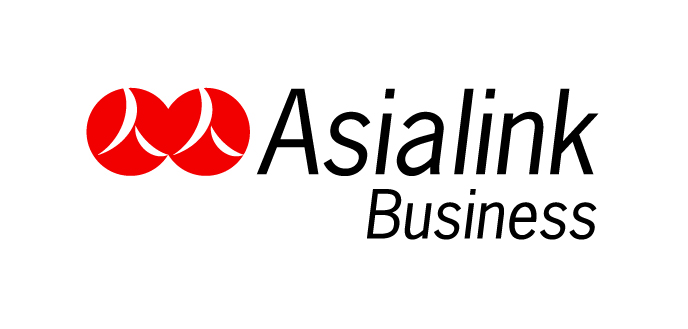 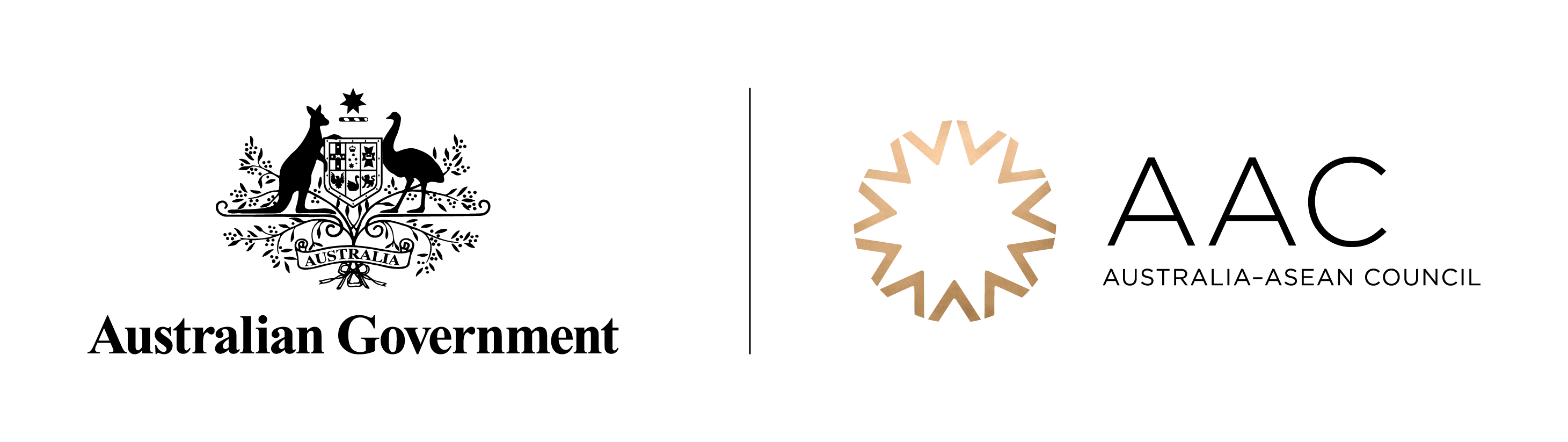 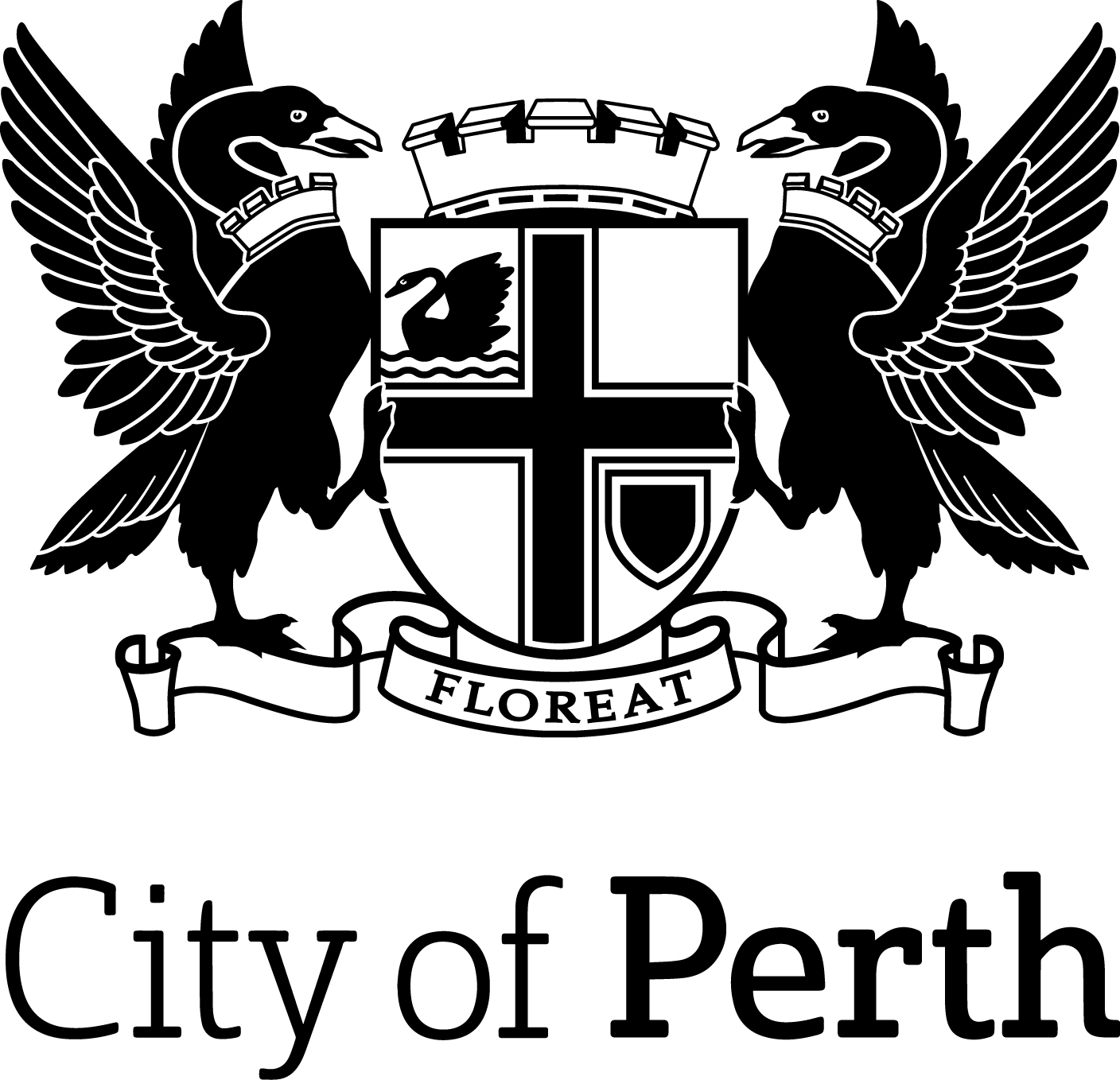 George MarantikaChairman, International Affairs and RelationsAssociation of Private Higher Education Institutions in Indonesia PresidentIndonesia Australia Business Council, Yogyakarta
Join in the conversation     @asiacapable       #ASEANinAus
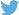 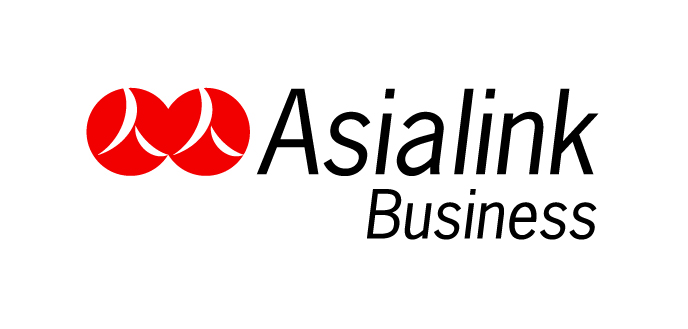 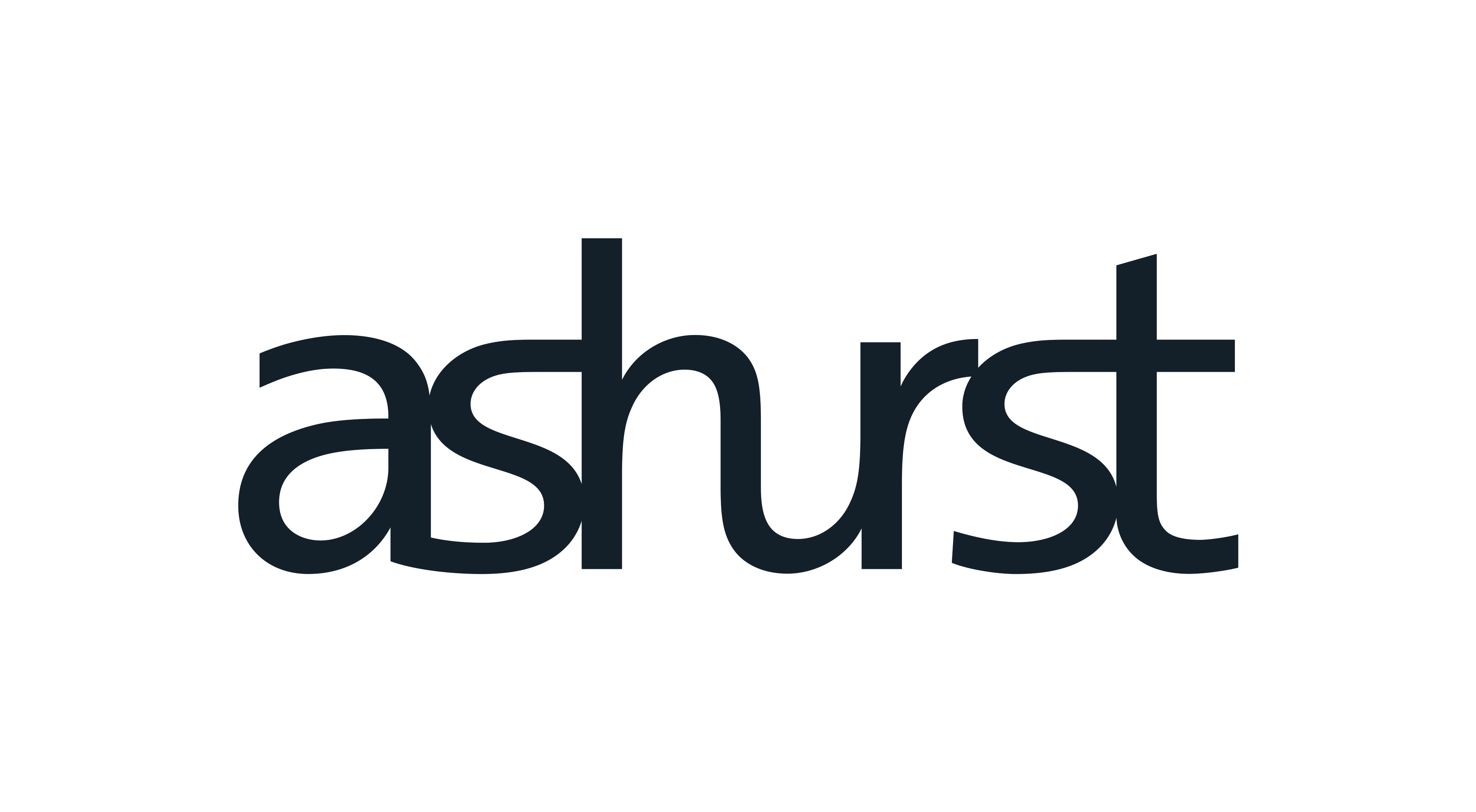 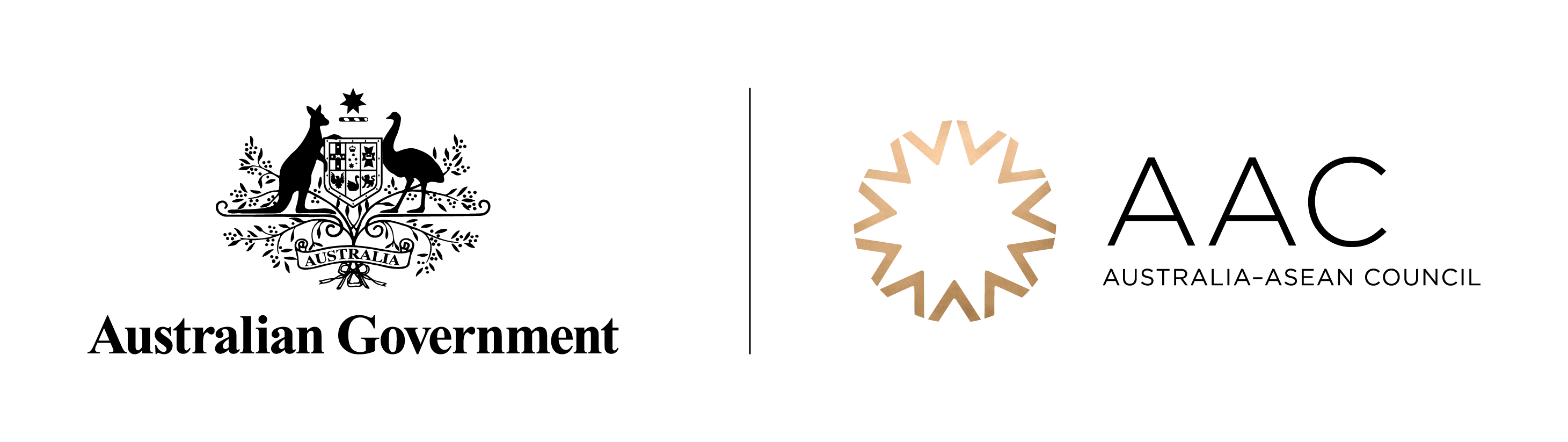 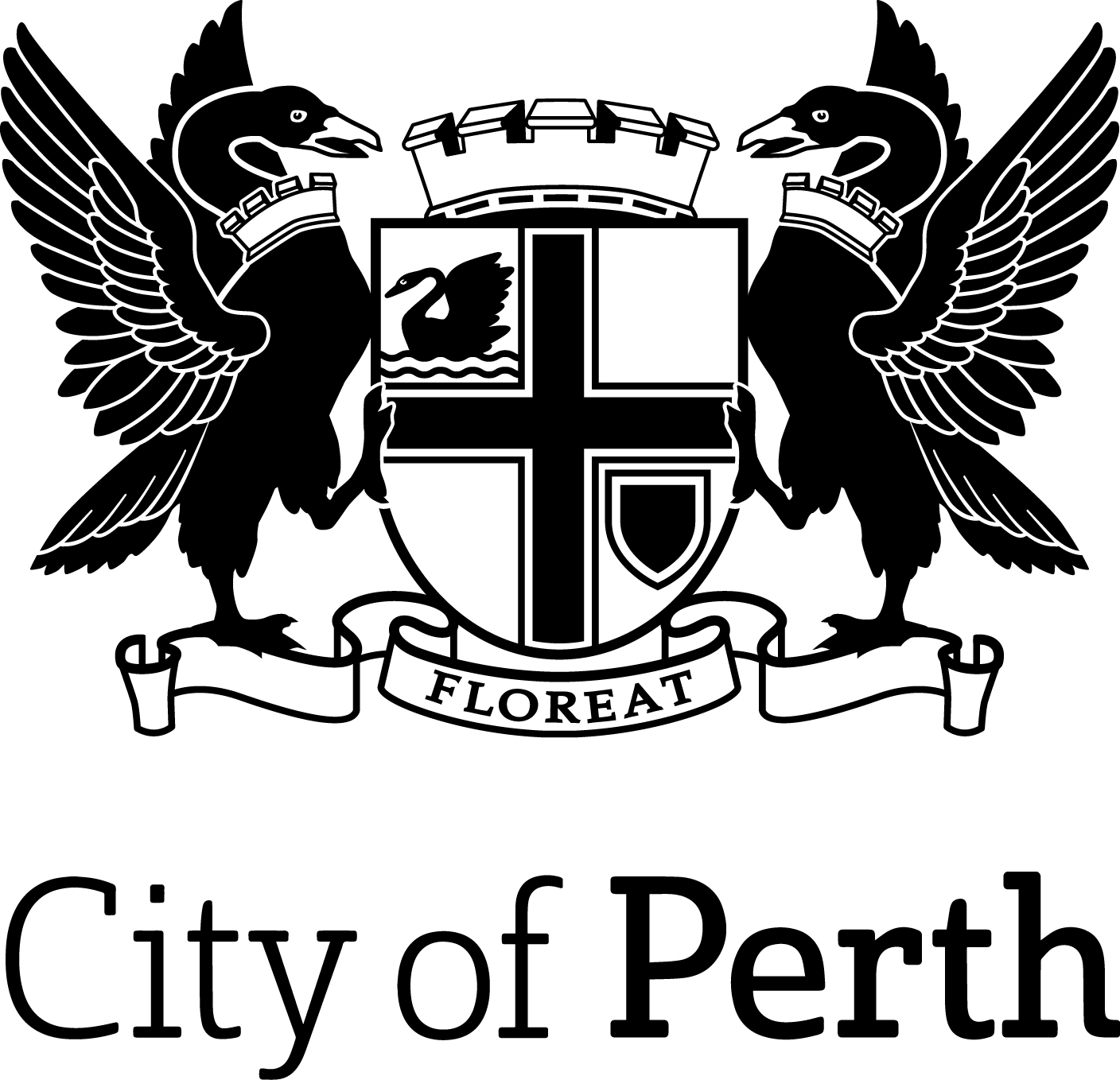 Indonesia - AustraliaAsean’s new emerging knowledge base economy
ECOSYSTEM OF INDONESIA – AUSTRALIAInvention -Digital Innovation – Knowledge Economy
Indonesian
Business &
Industry
IP/Patents

Seed Capital
Angel 
Investors

 Australia
Market
Indonesian Market

ASEAN Market

Third market Export
Indonesian
University 
/ HEI
Research &
Innovation
Australia
University
 / HEI
Incubation
Australian
Business &
Industry
Era of Disruption
-   Digital Economy
-   Industrial   
    Revolution 4.0
Linkage between Higher Education and Industry
Innovation
Incubation
-    Start-Up
-    Unicorn
[Speaker Notes: ADVISING PRESIDENT OF DISRUPTIVE TECHNOLOGY]
Priority Industry knowledge attractive to Higher Education
-  Artificial Intelligence
Big Data – Machine Learning
Cyber Security Digital Forensics
Block Chain
Telemedicine and Digital Health
Mukund NarayanamurtiCEOAsialink Business
Join in the conversation     @asiacapable       #ASEANinAus
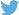 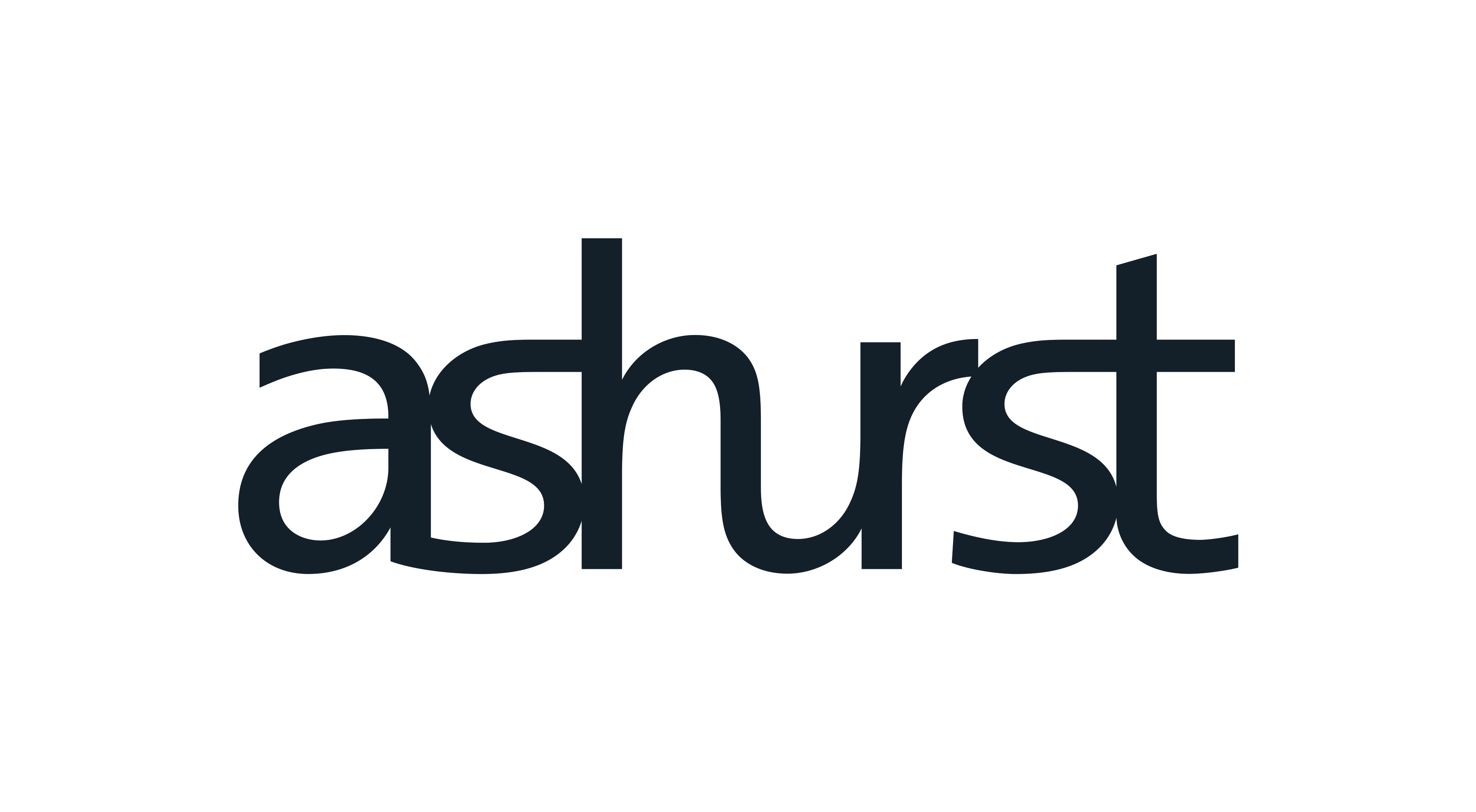 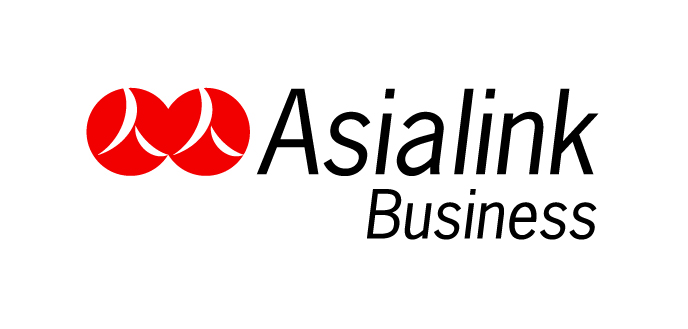 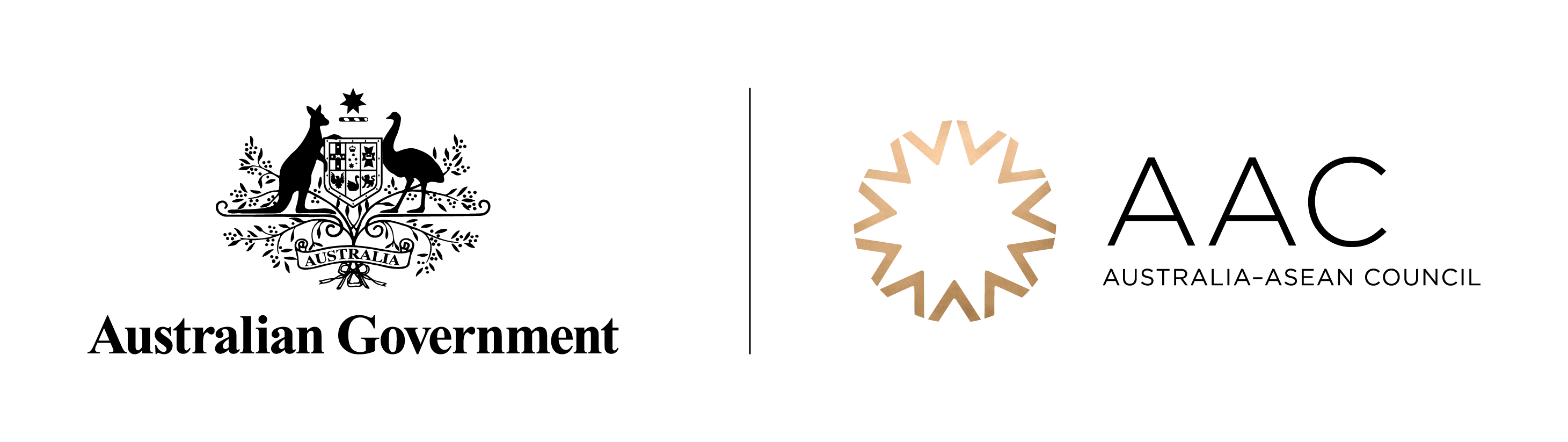 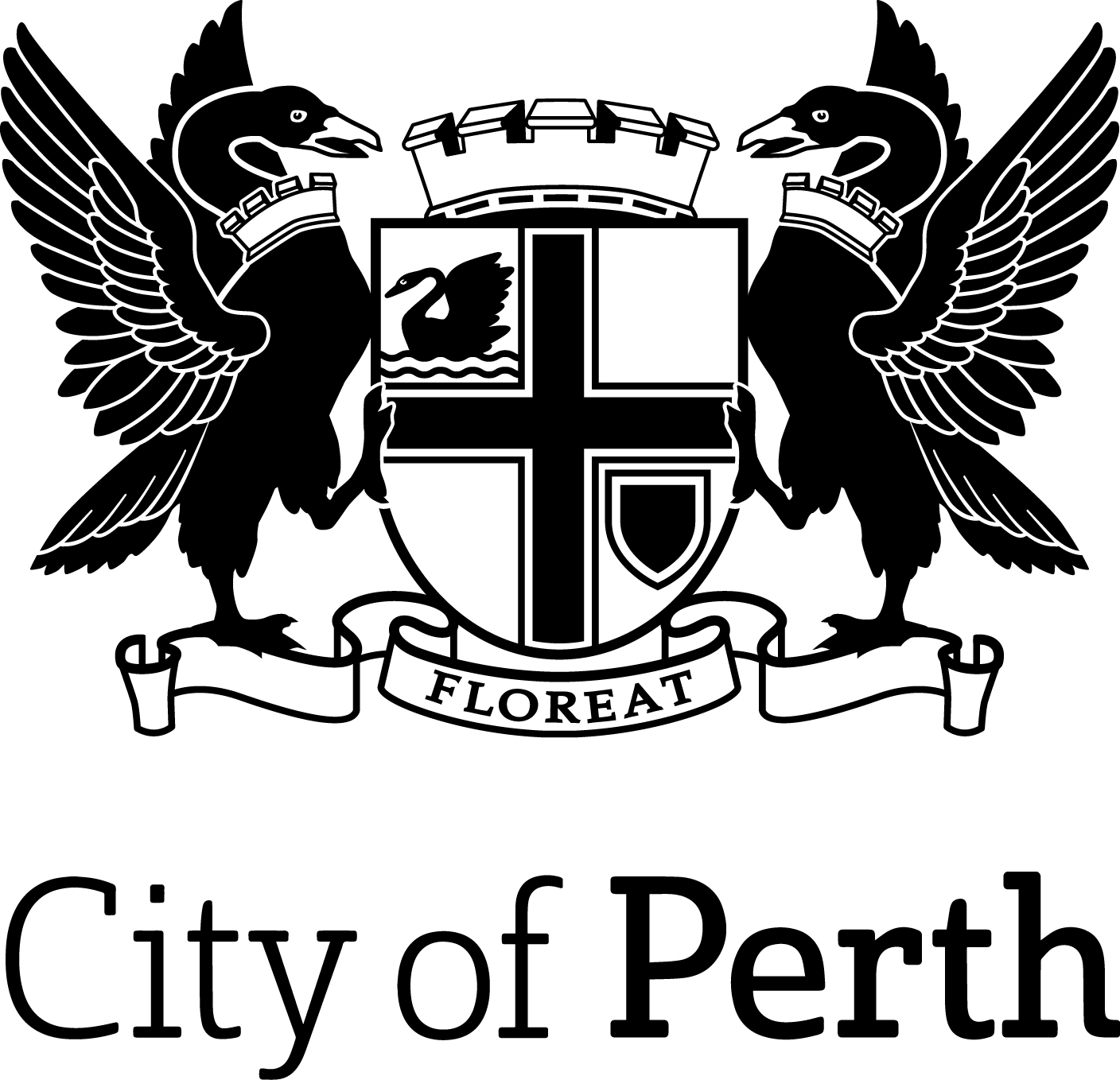 Rob DelaneDeputy Director General (International Education, Trade and Investment) Department of Jobs, Tourism, Science and InnovationGovernment of Western Australia
Join in the conversation     @asiacapable       #ASEANinAus
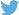 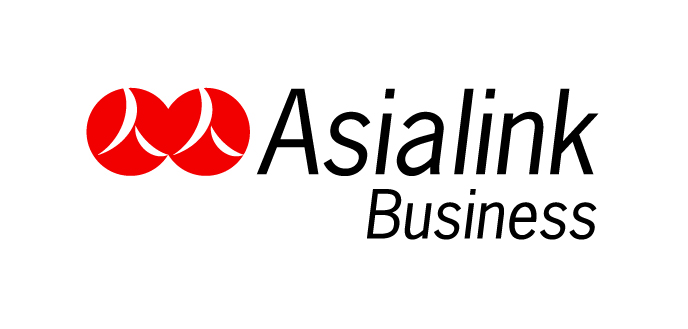 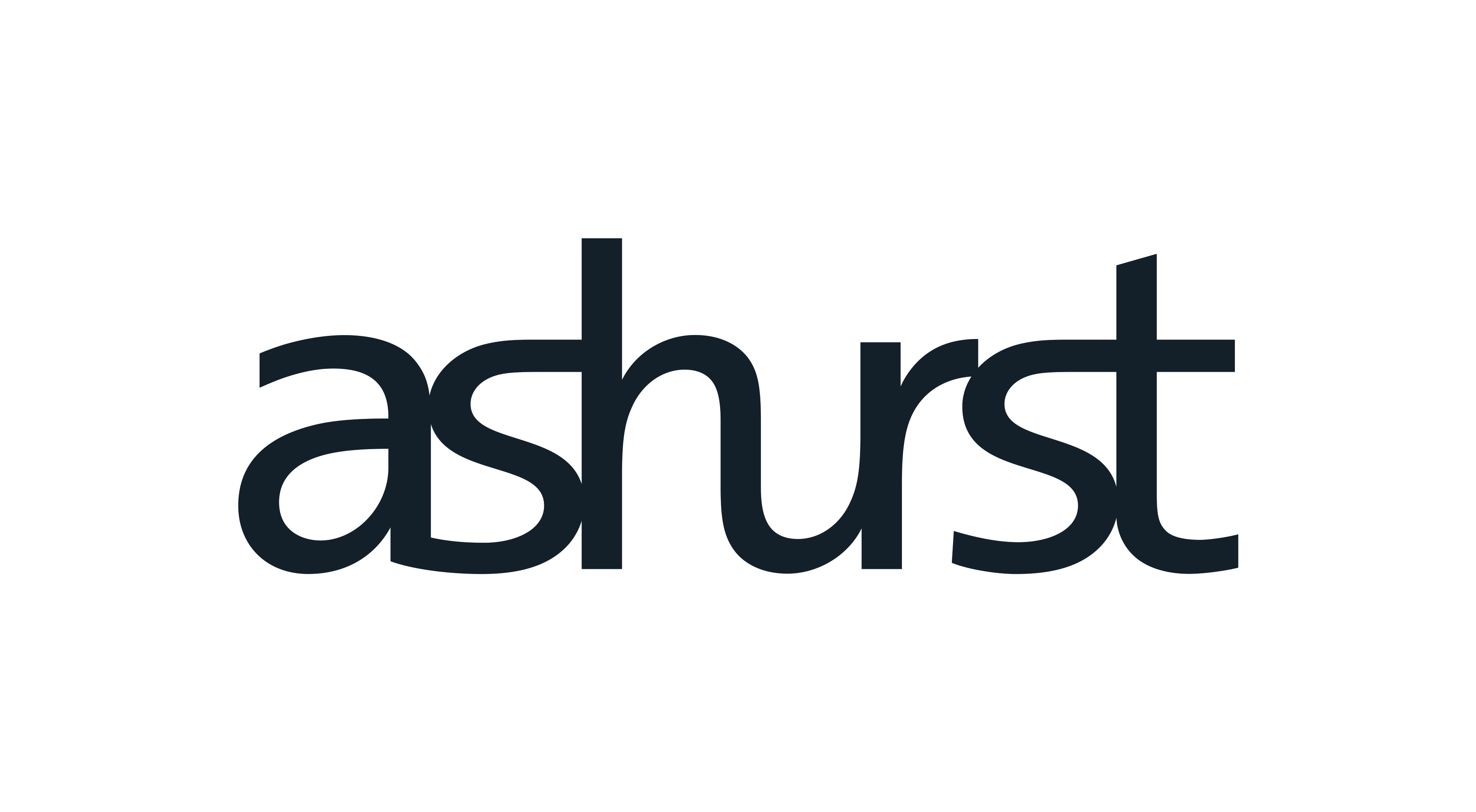 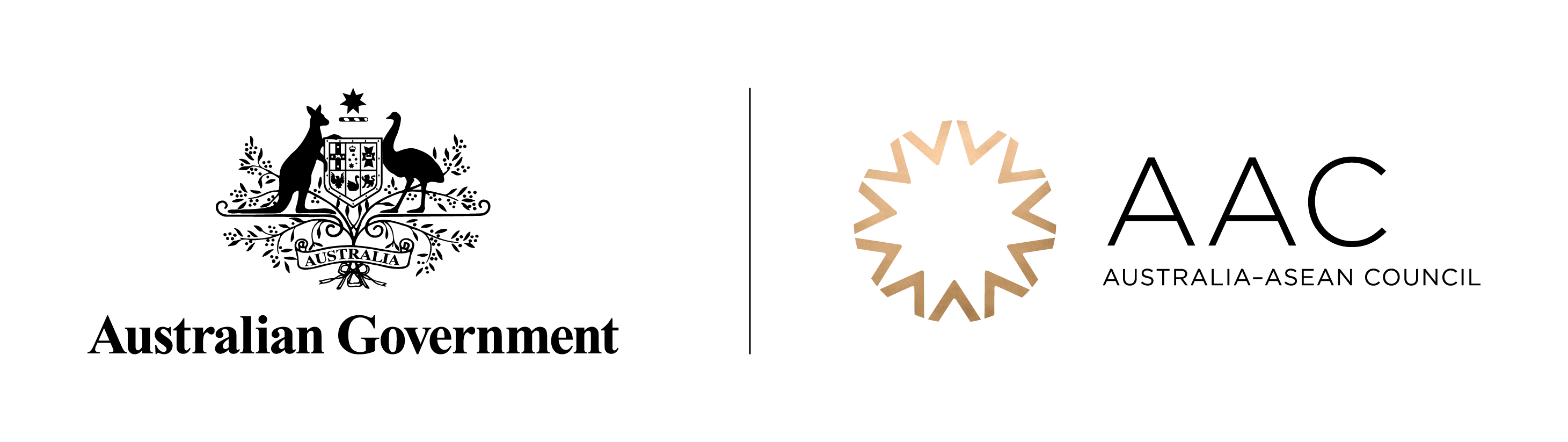 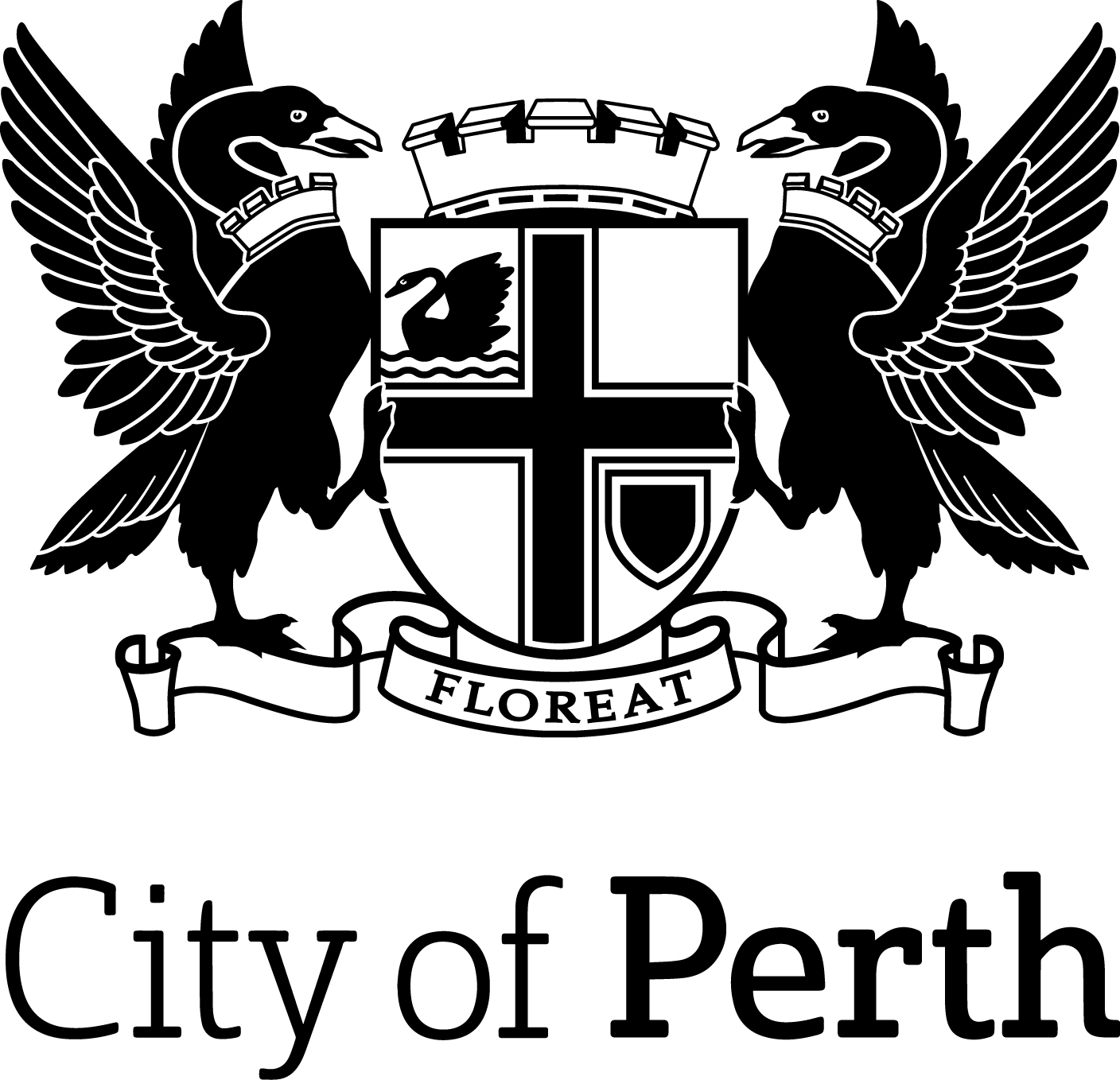 Audience Q&A with panelRod Jones                    Chair, Study Perth 
Robynne Walsh            Principal, Phoenix AcademyGeorge Marantika        Chairman, International Affairs and Relations, Association of 
                                      Private Higher Education Institutions in Indonesia
                                      President, Indonesia Australia Business Council, Yogyakarta
Rob Delane                  Deputy Director General (International Education, Trade and Investment), 
                                      Department of Jobs, Tourism, Science and Innovation, Government of      
                                     Western Australia
Facilitated by Mukund Narayanamurti    CEO, Asialink Business
Join in the conversation     @asiacapable       #ASEANinAus
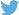 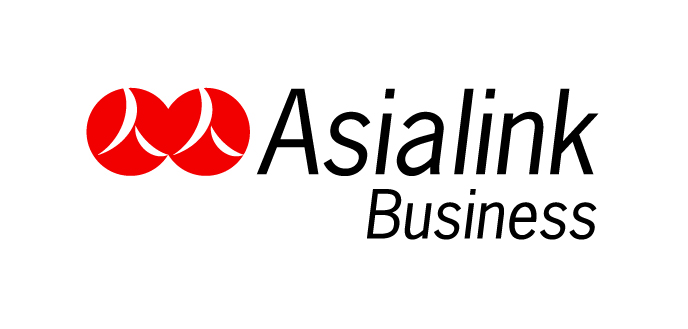 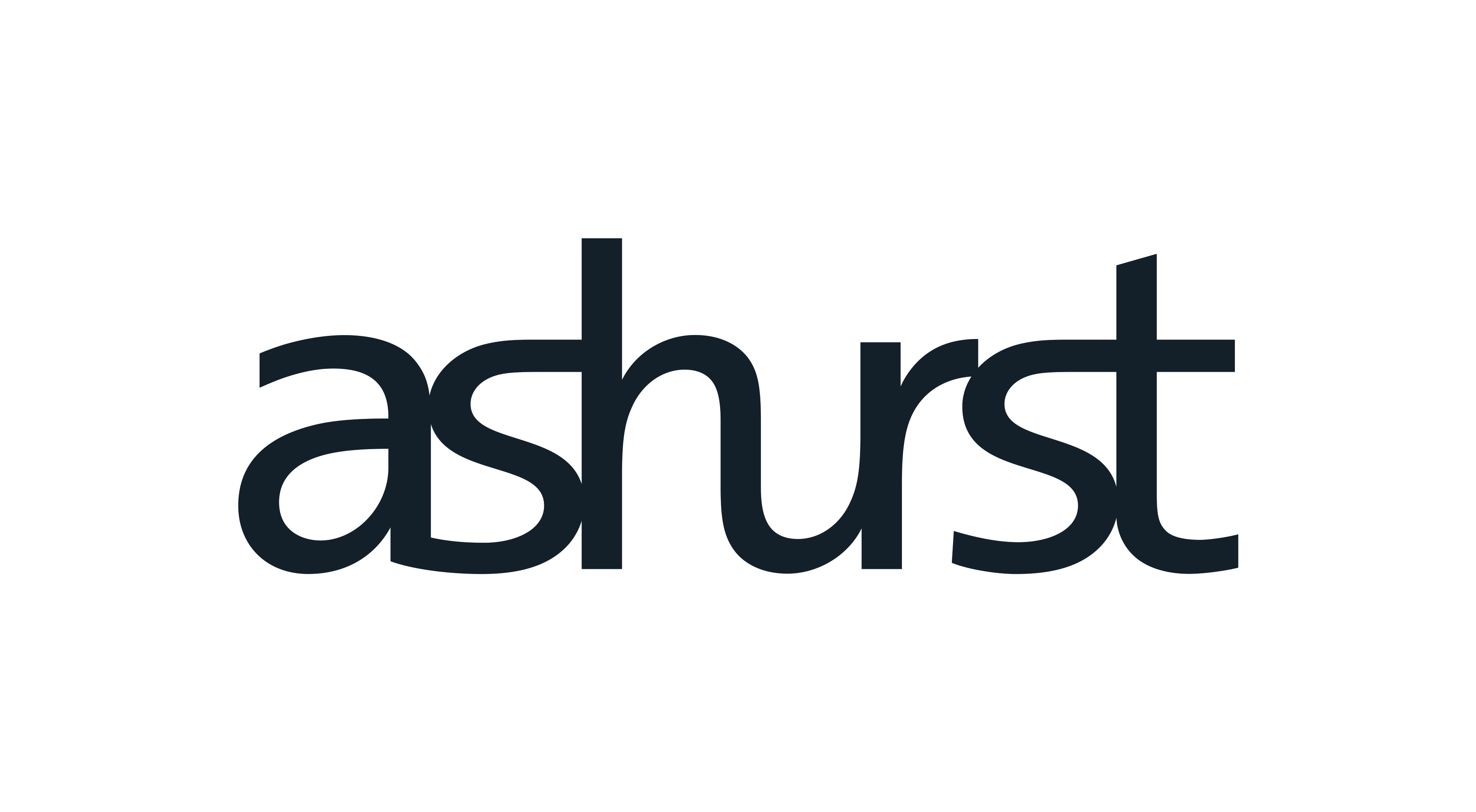 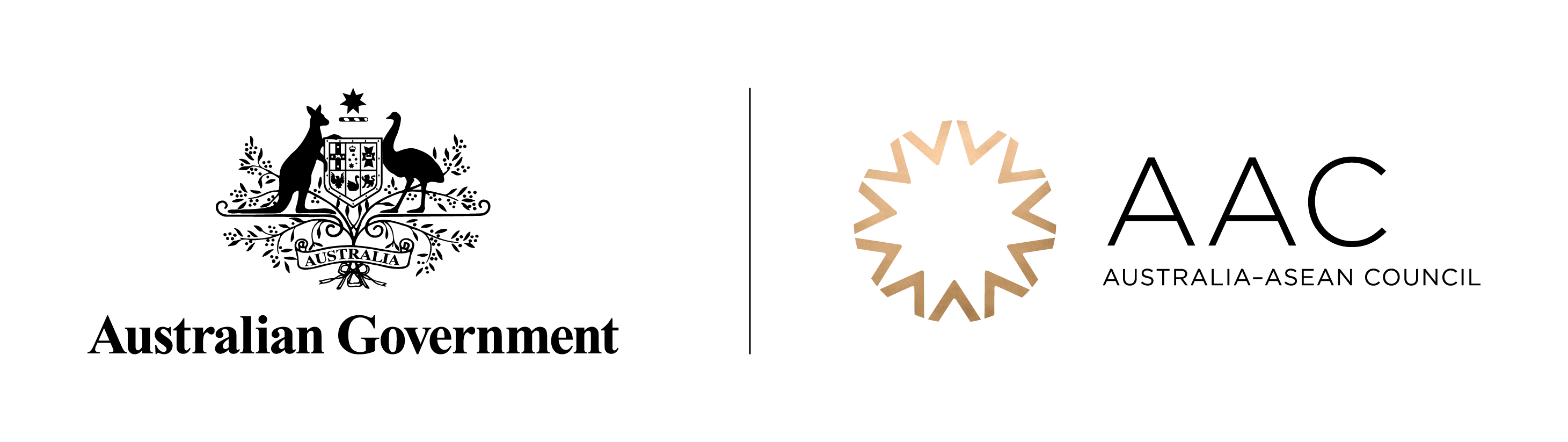 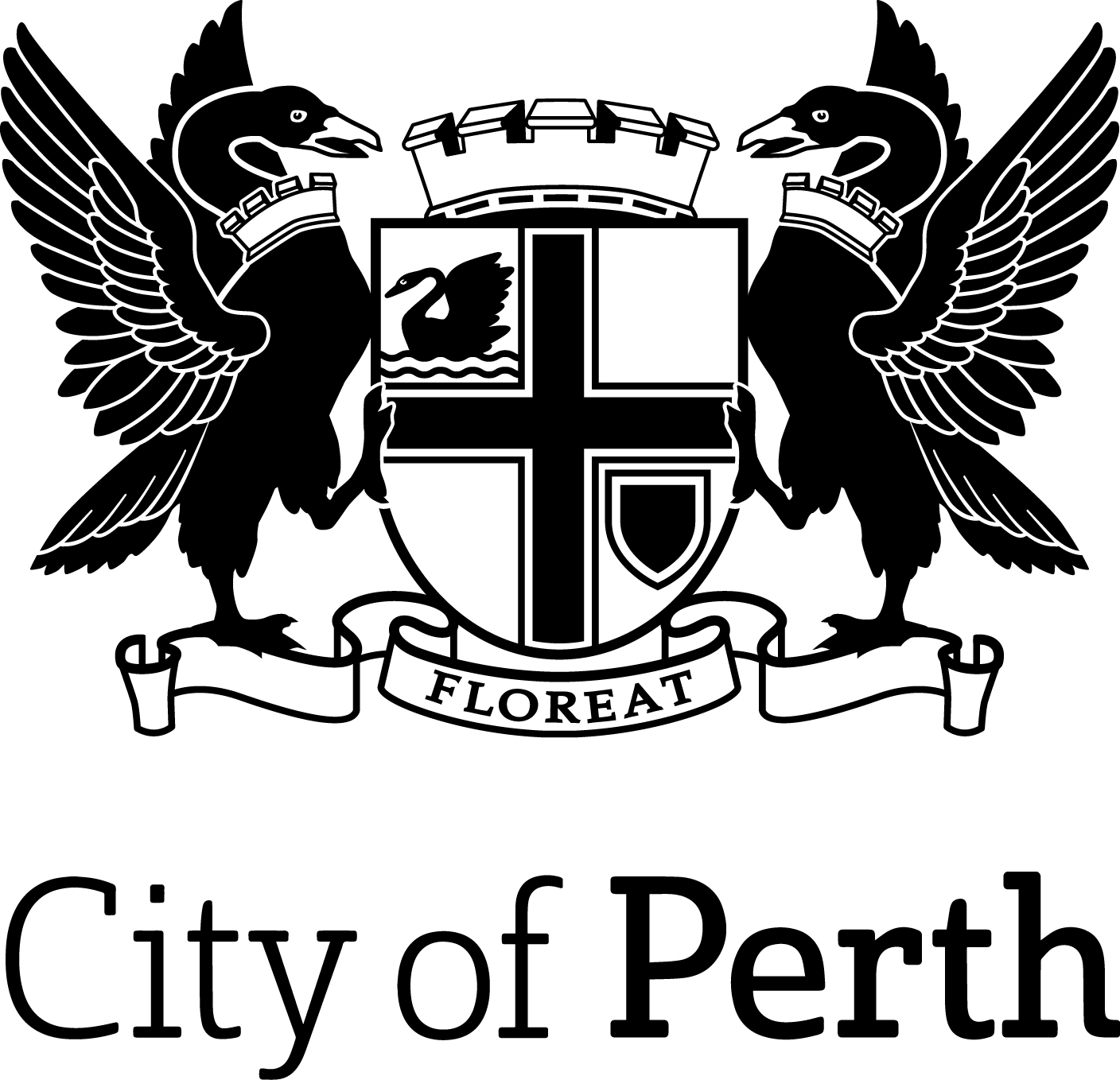 Mukund NarayanamurtiCEOAsialink Business
Join in the conversation     @asiacapable       #ASEANinAus
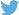 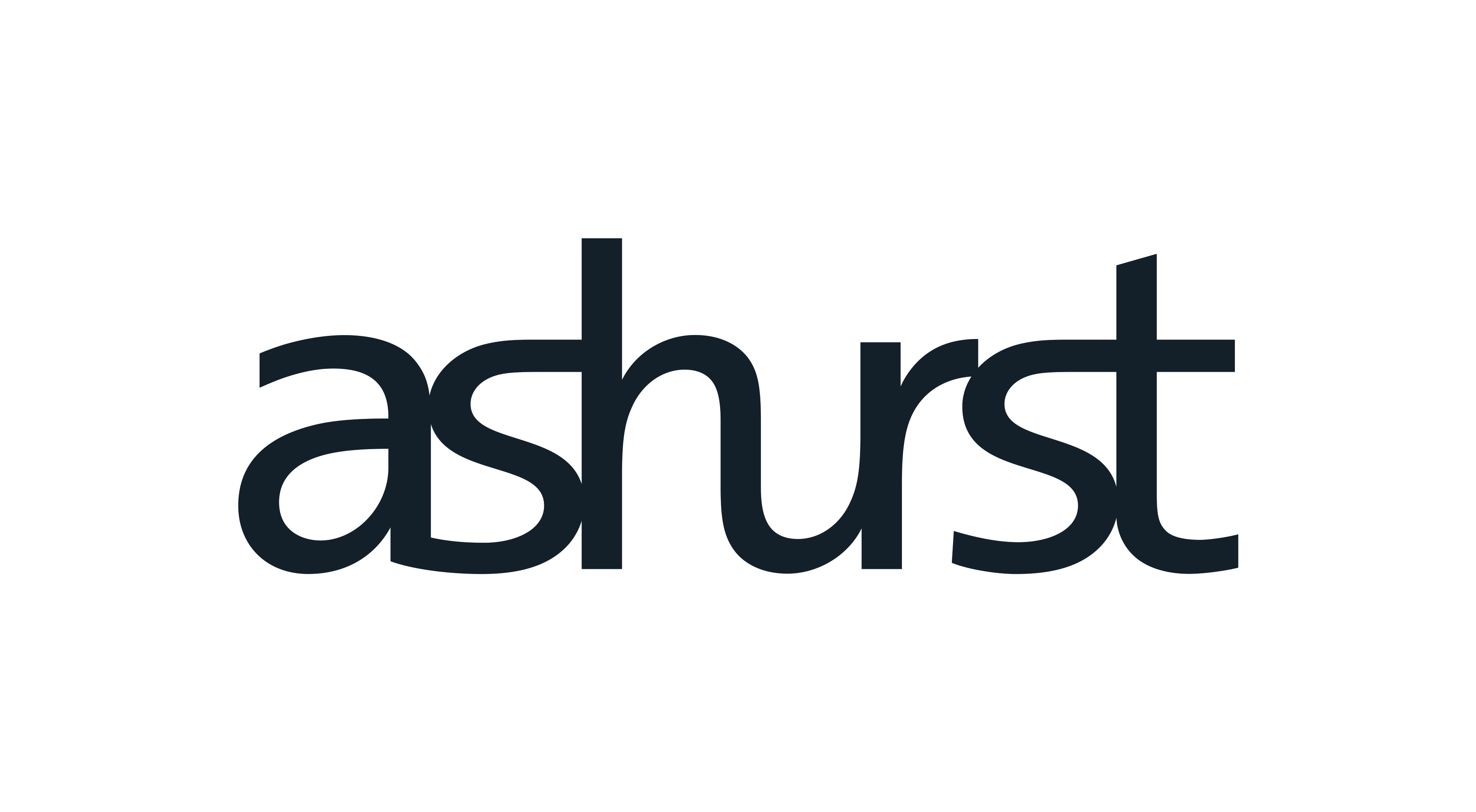 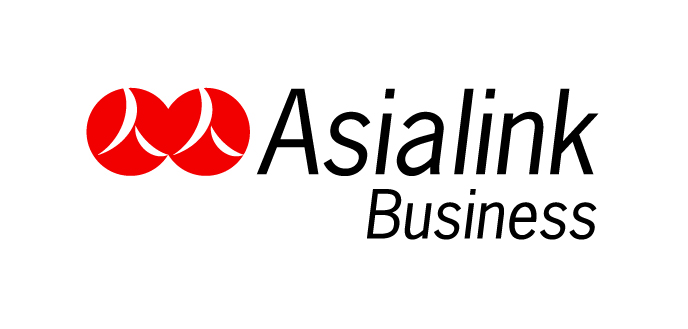 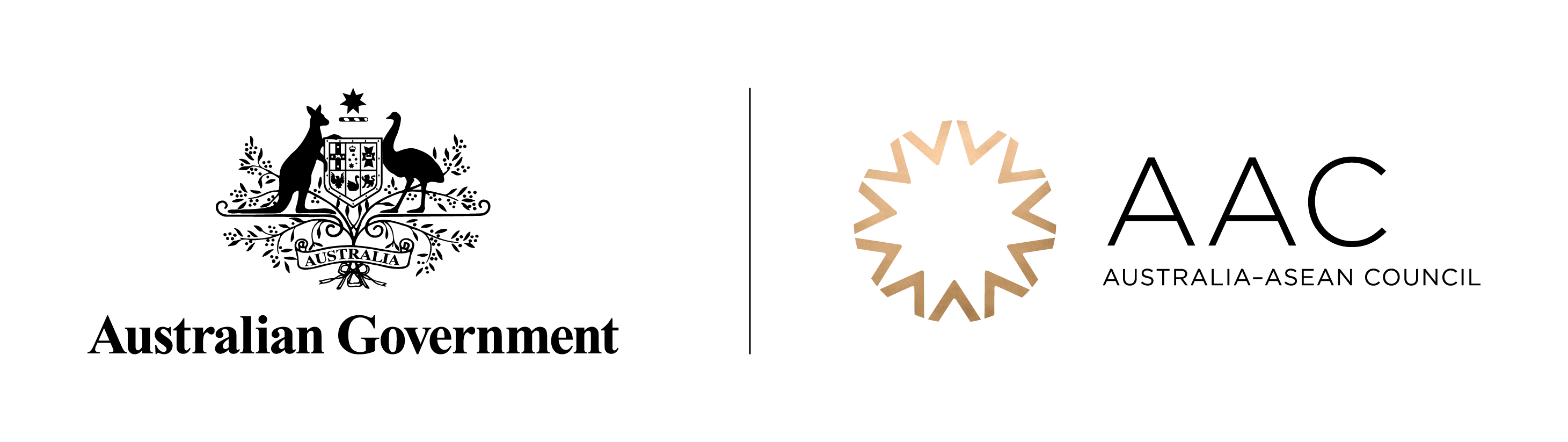 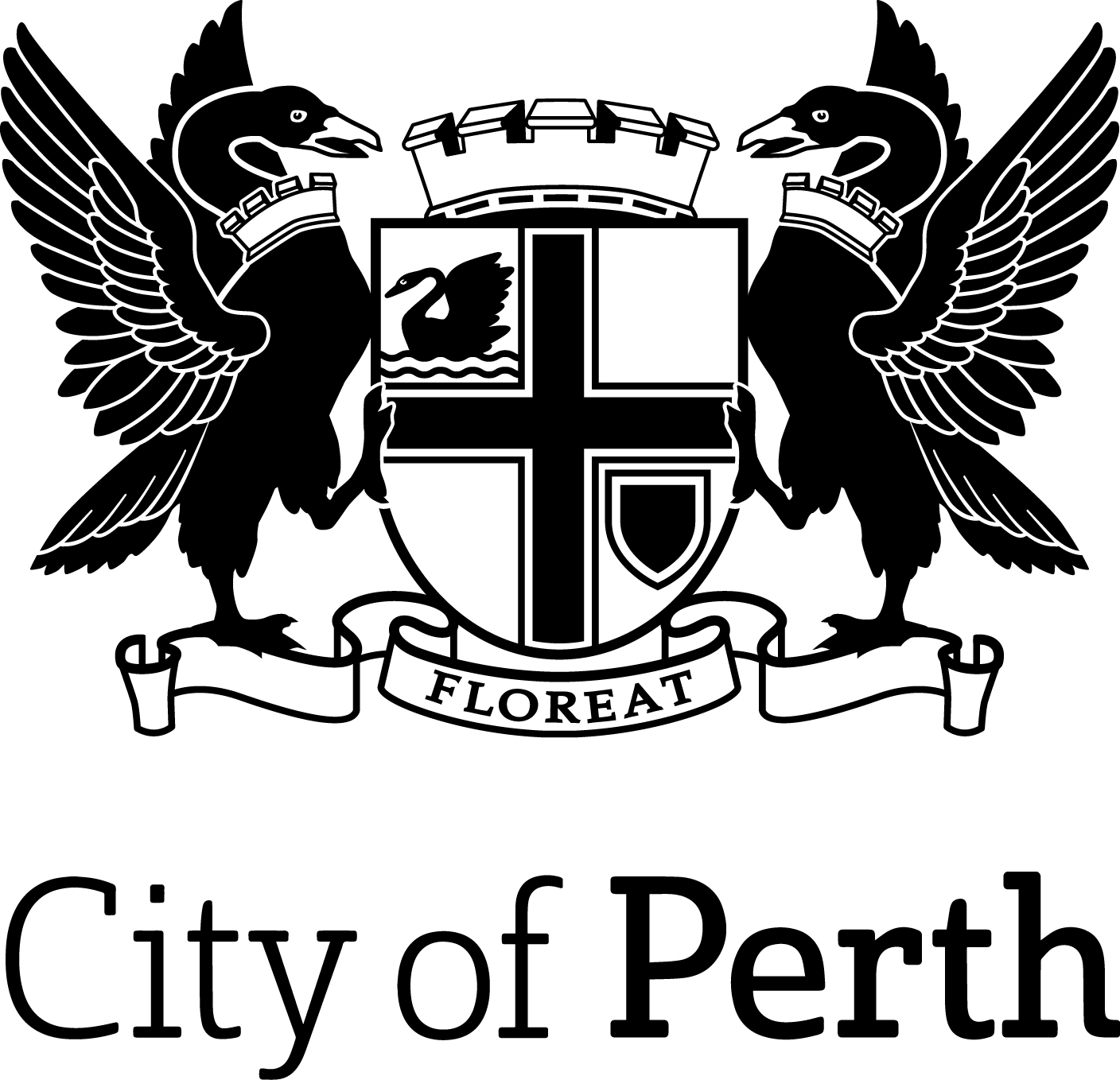 ASEAN COUNTRY STARTER PACKSPRACTICAL GUIDES FOR AUSTRALIAN BUSINESSES
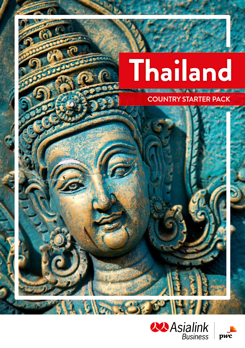 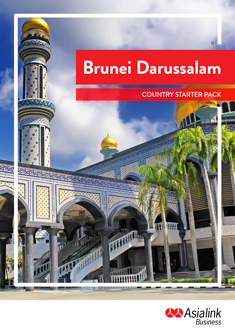 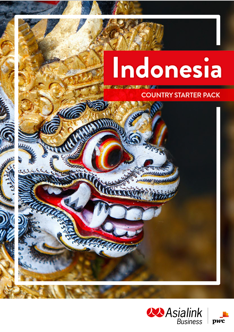 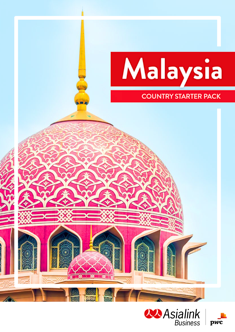 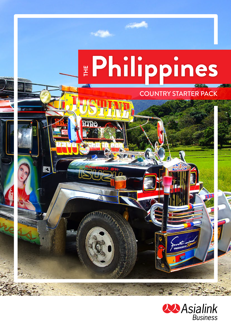 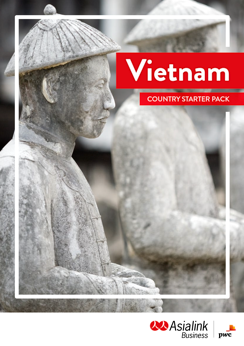 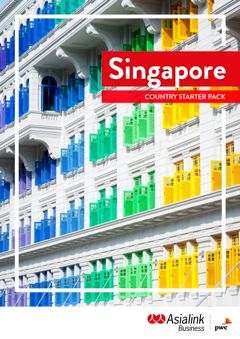 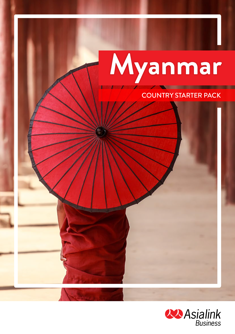 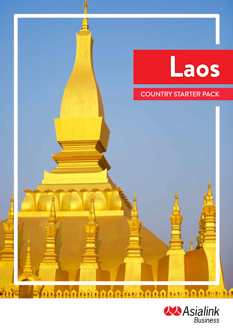 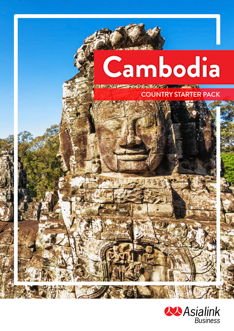 19
Daniel HighEconomic Development ManagerCity of Perth
Join in the conversation     @asiacapable       #ASEANinAus
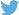 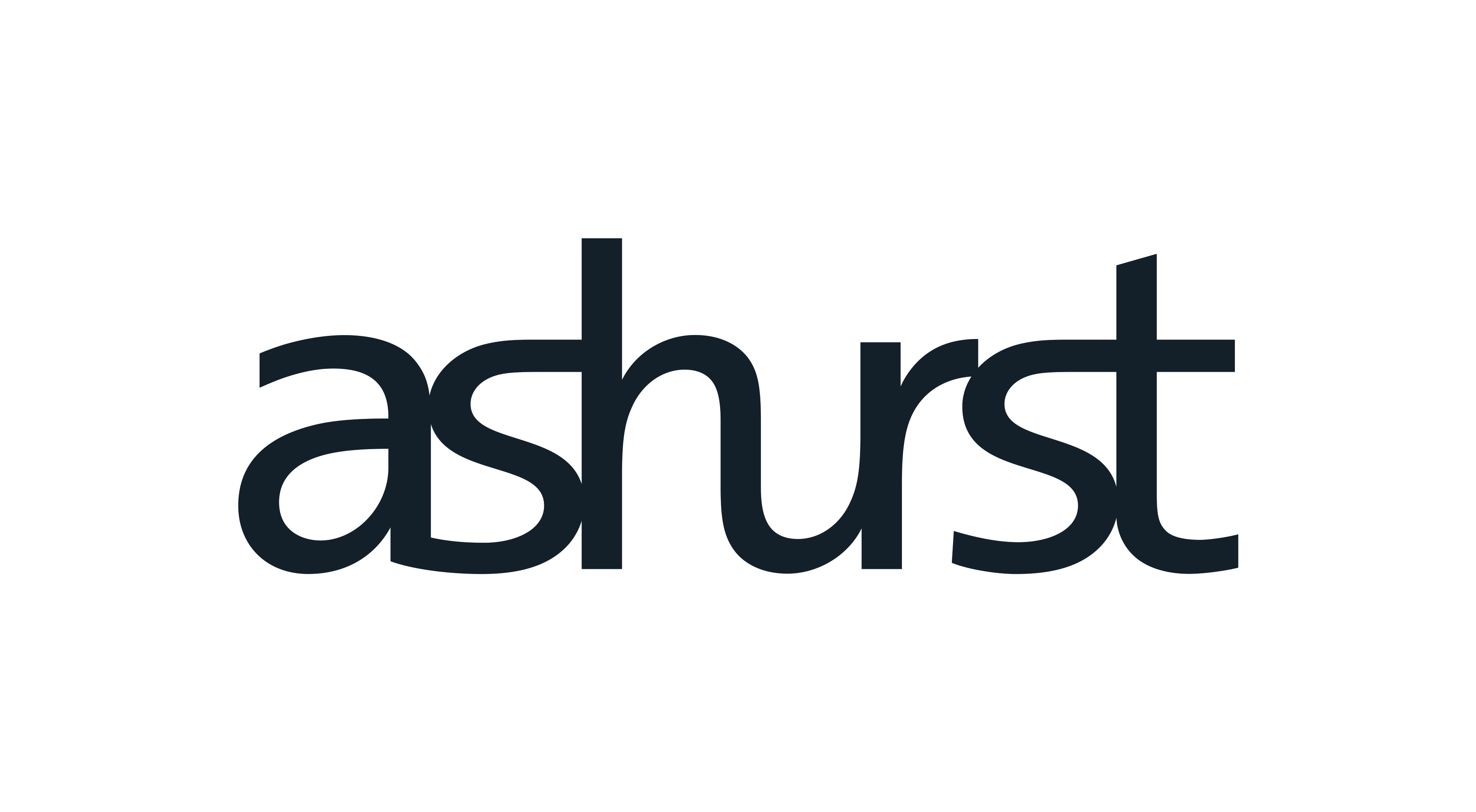 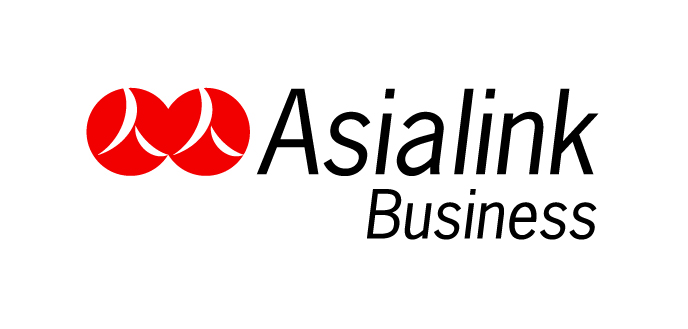 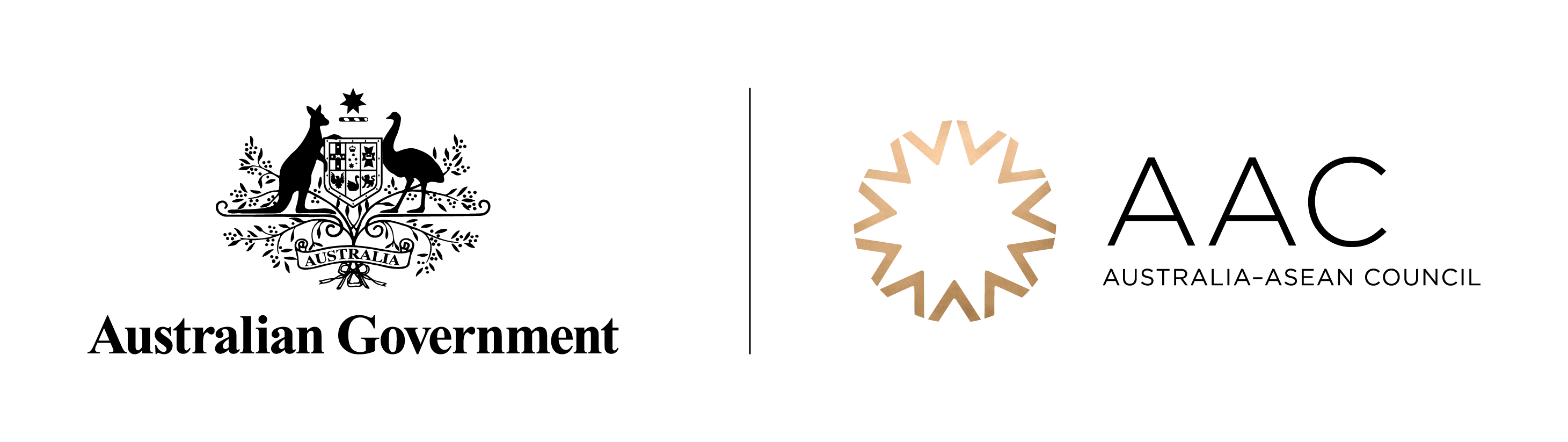 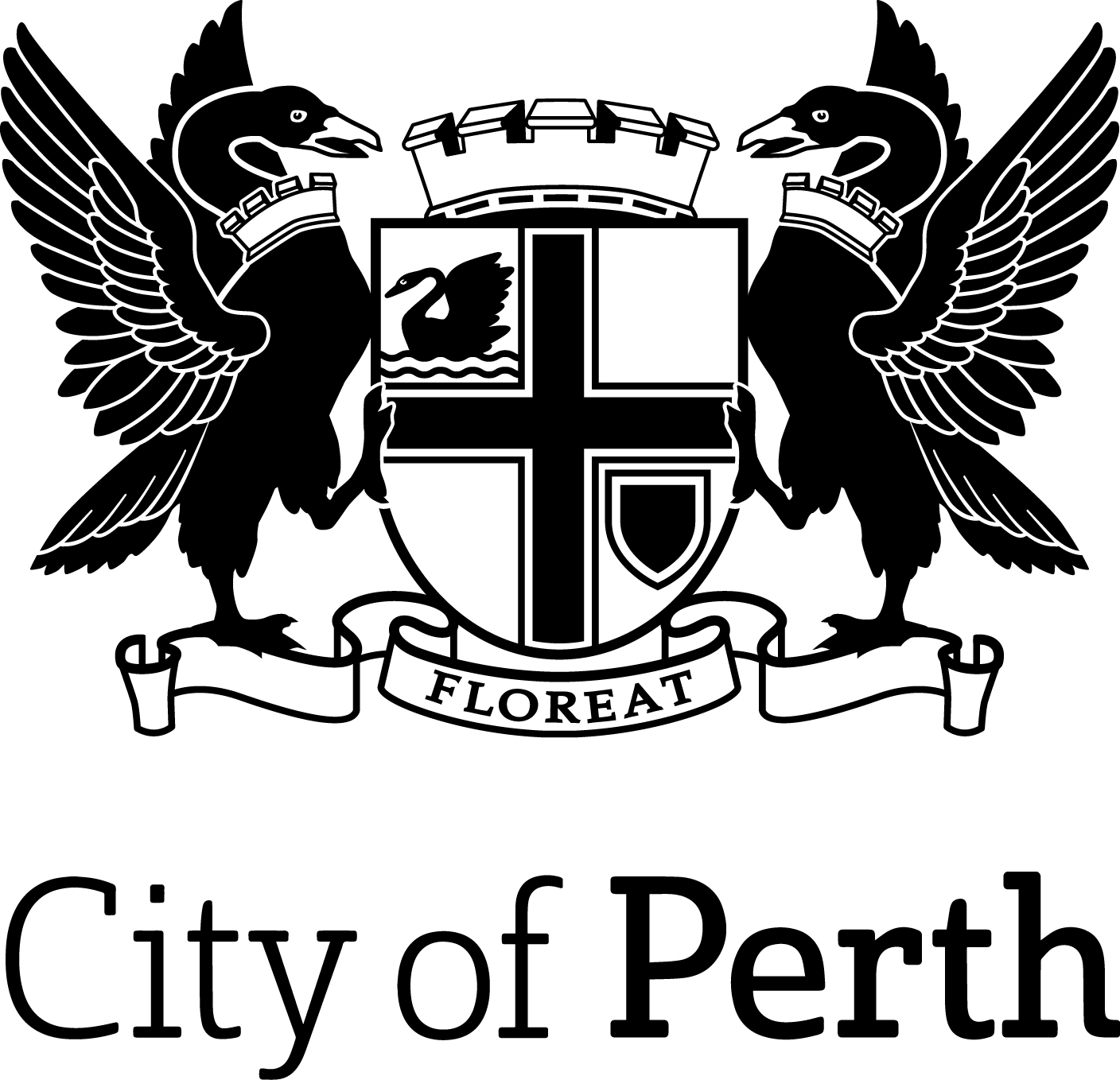 State of the Nation: ASEAN   International education: providing quality experiences to gain a competitive edge
Join in the conversation     @asiacapable       #ASEANinAus
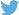 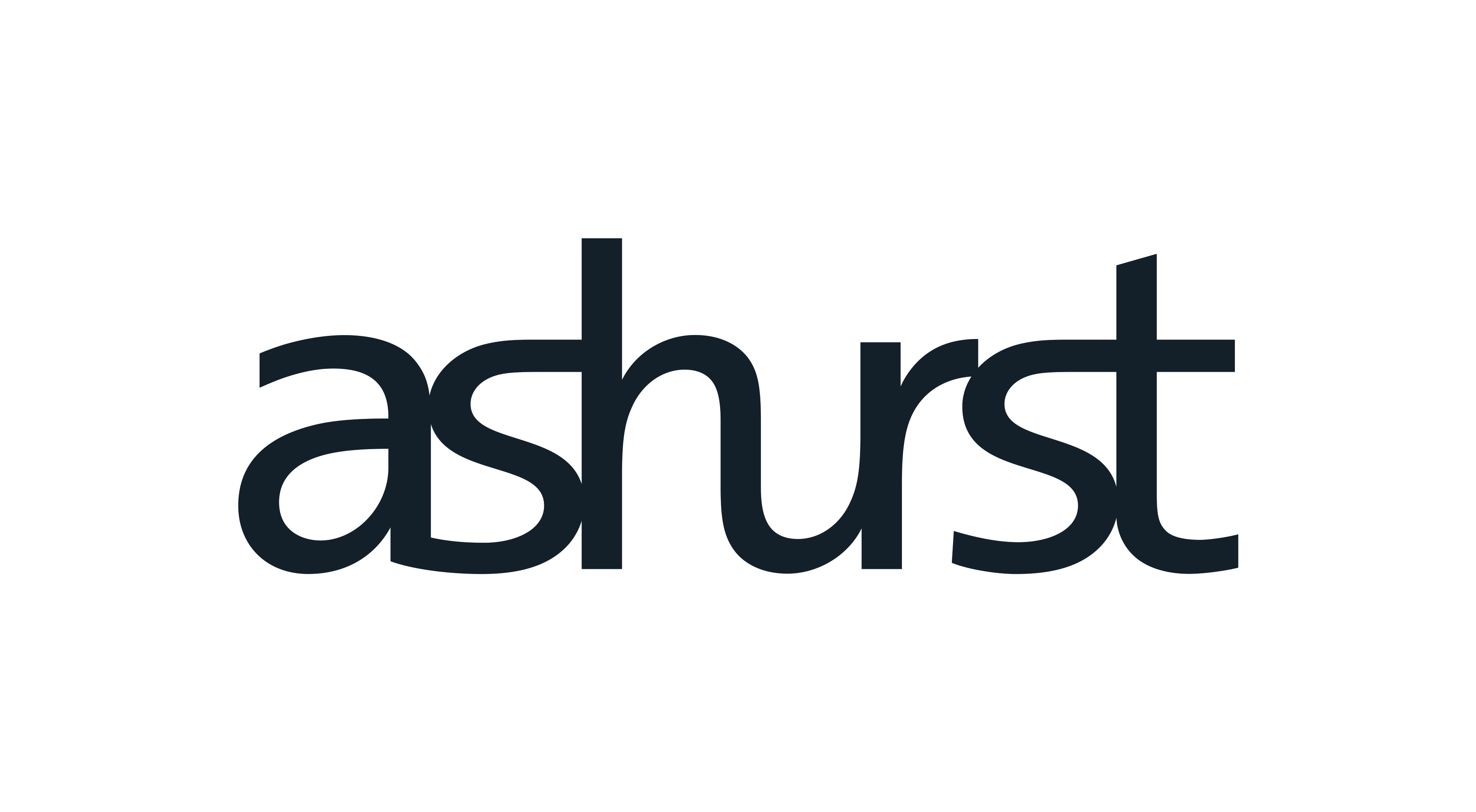 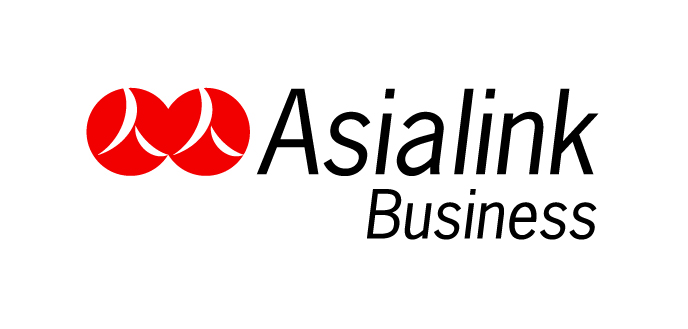 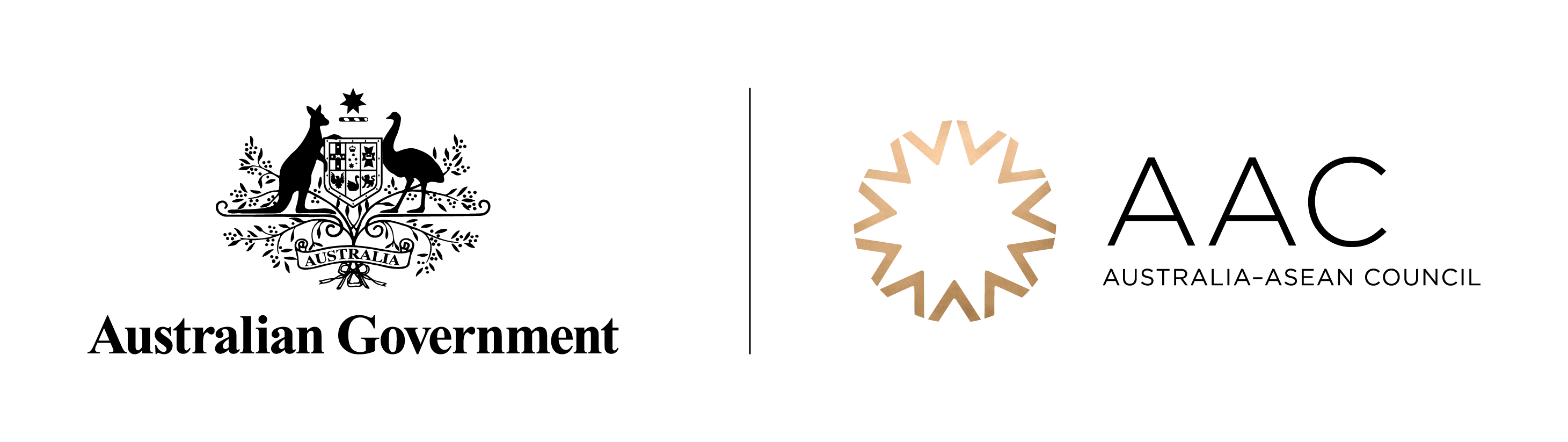 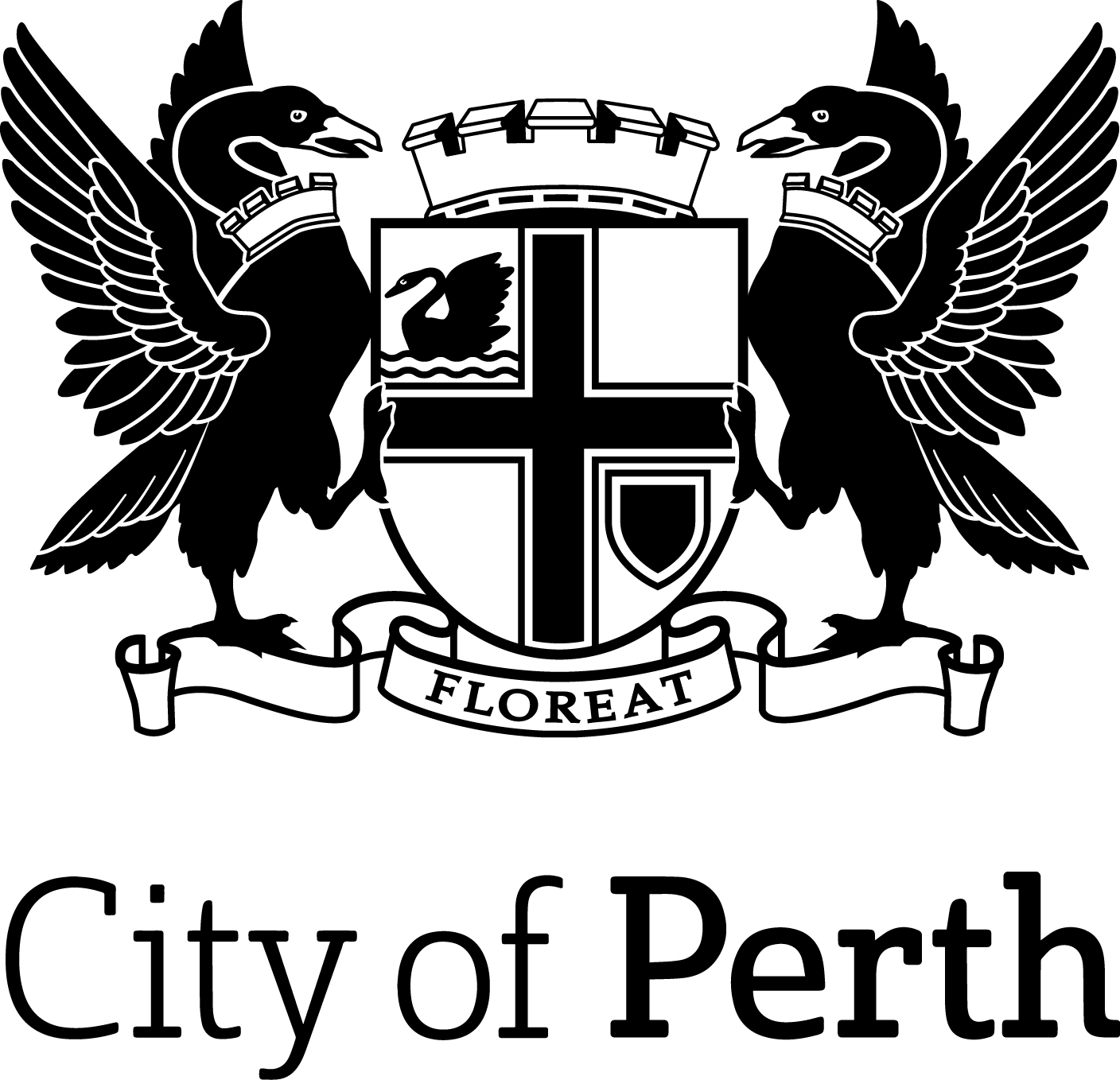